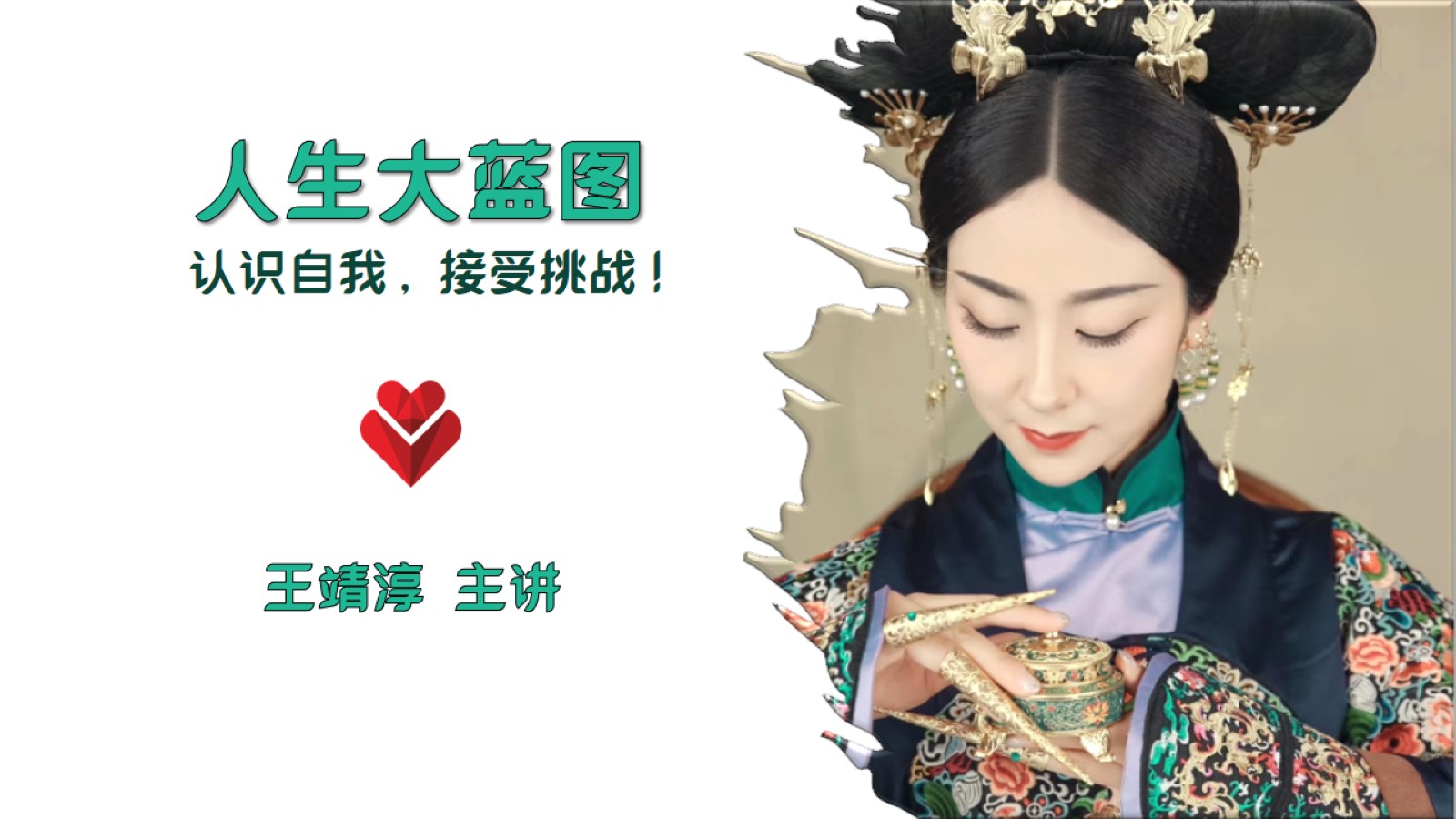 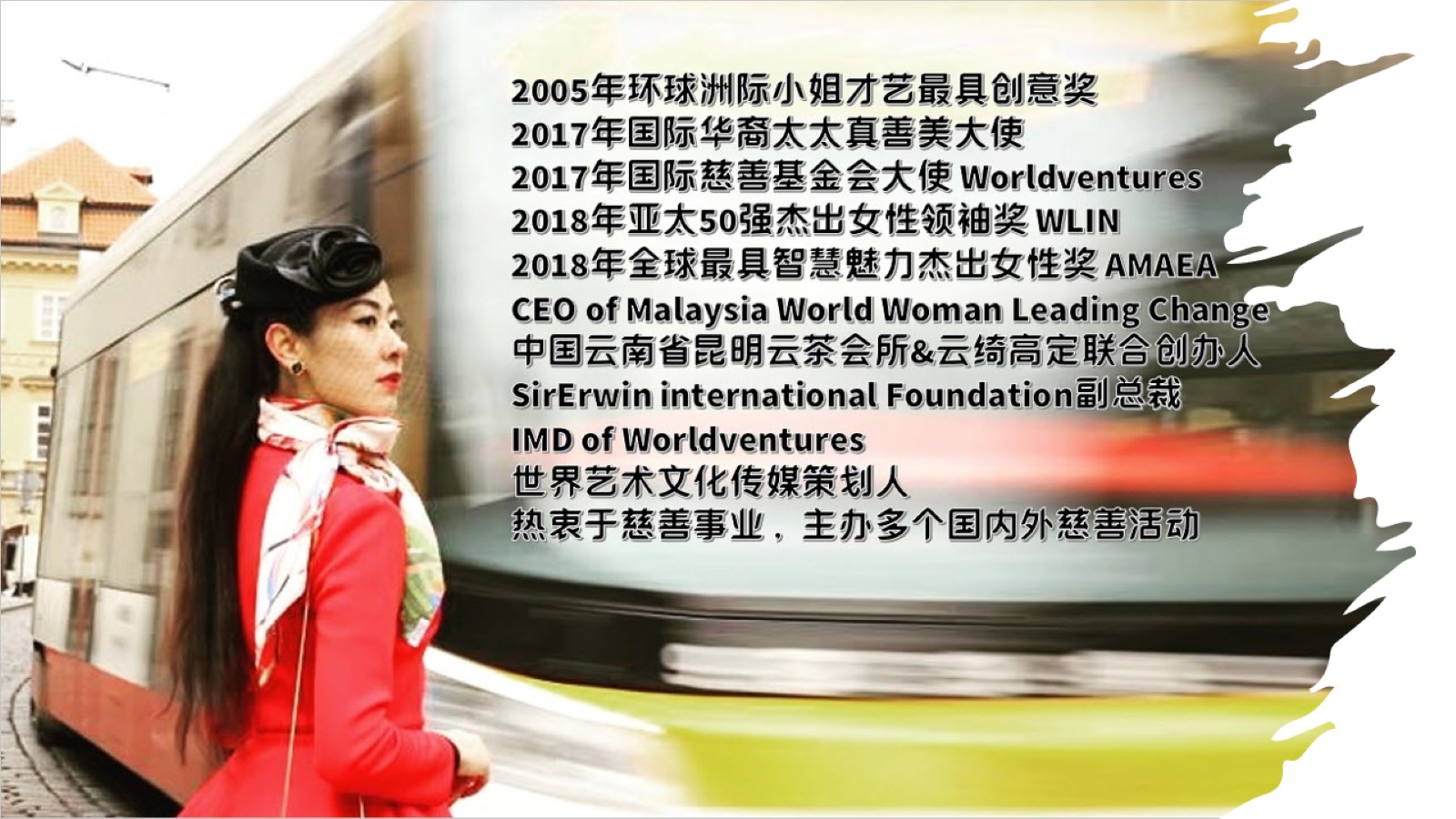 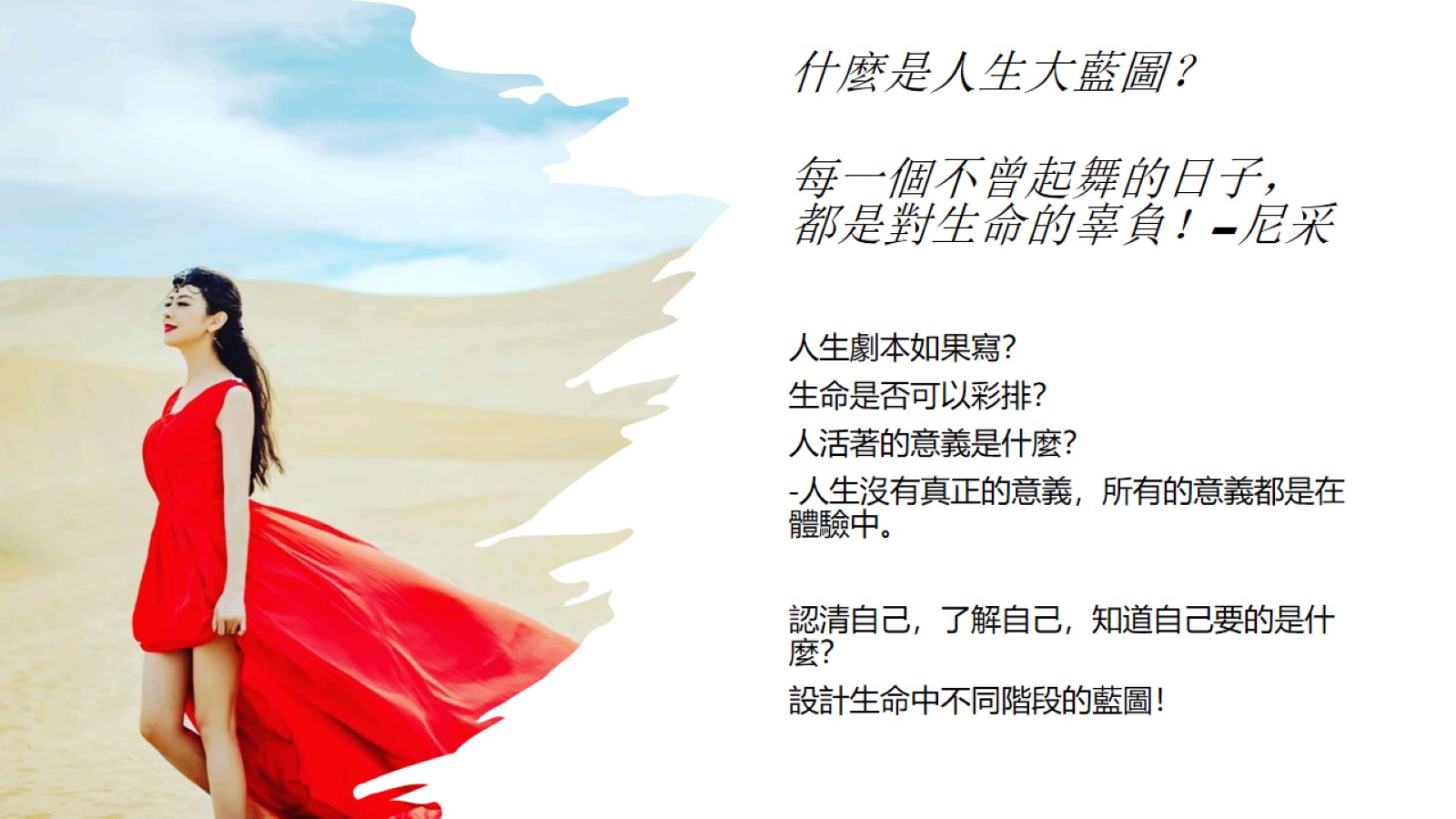 什麼是人生大藍圖？每一個不曾起舞的日子，都是對生命的辜負！--尼采
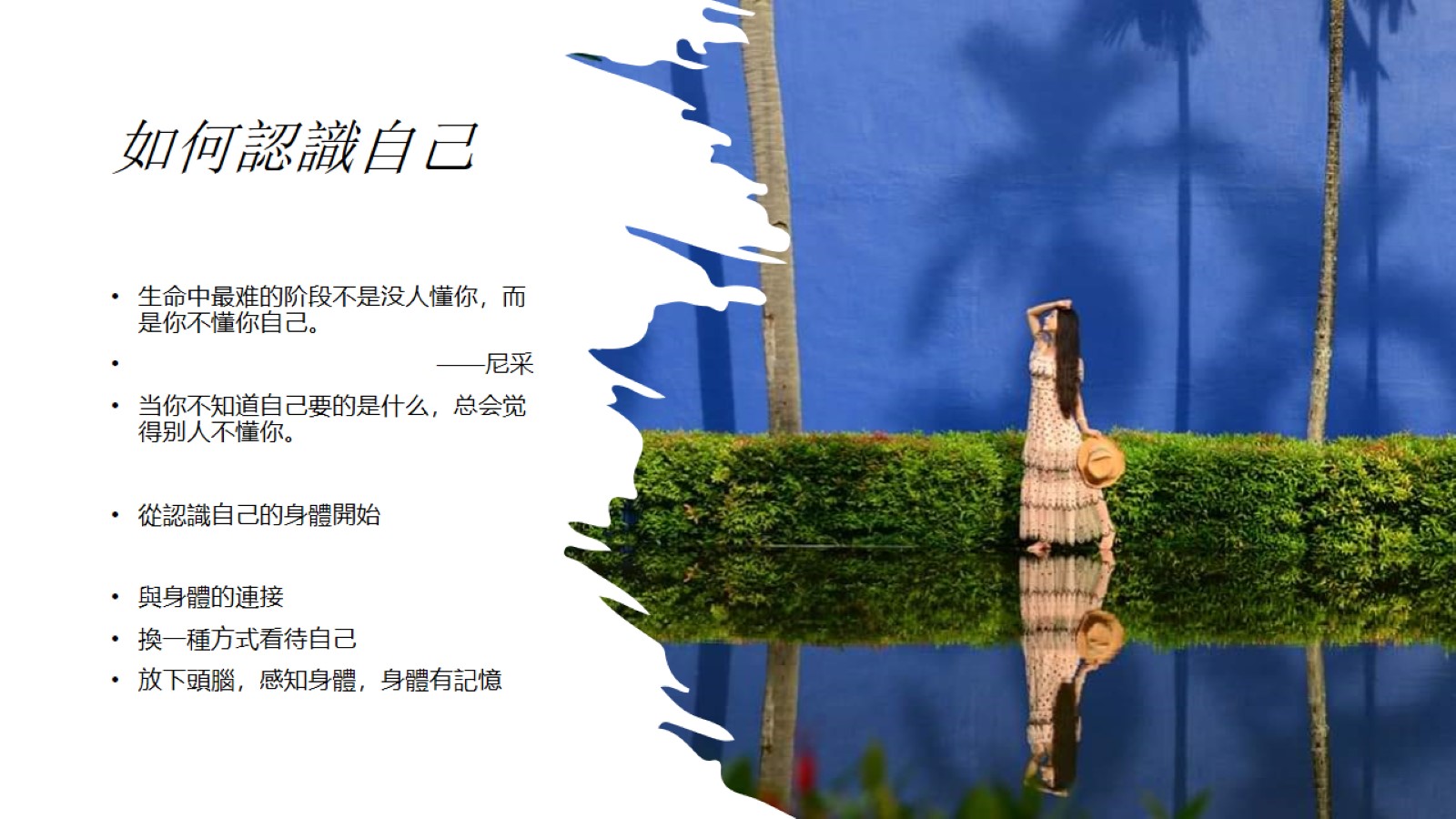 如何認識自己
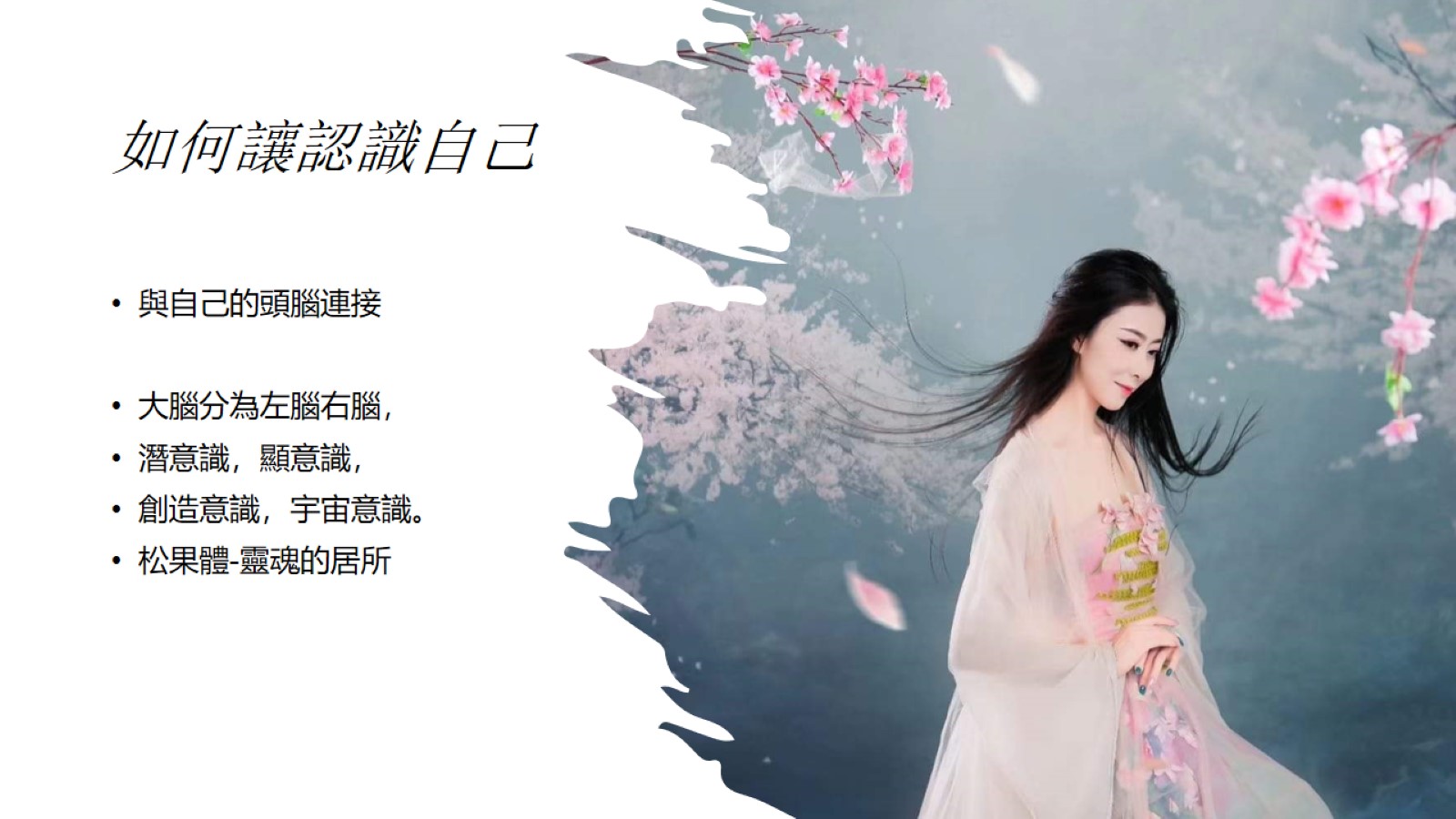 如何讓認識自己
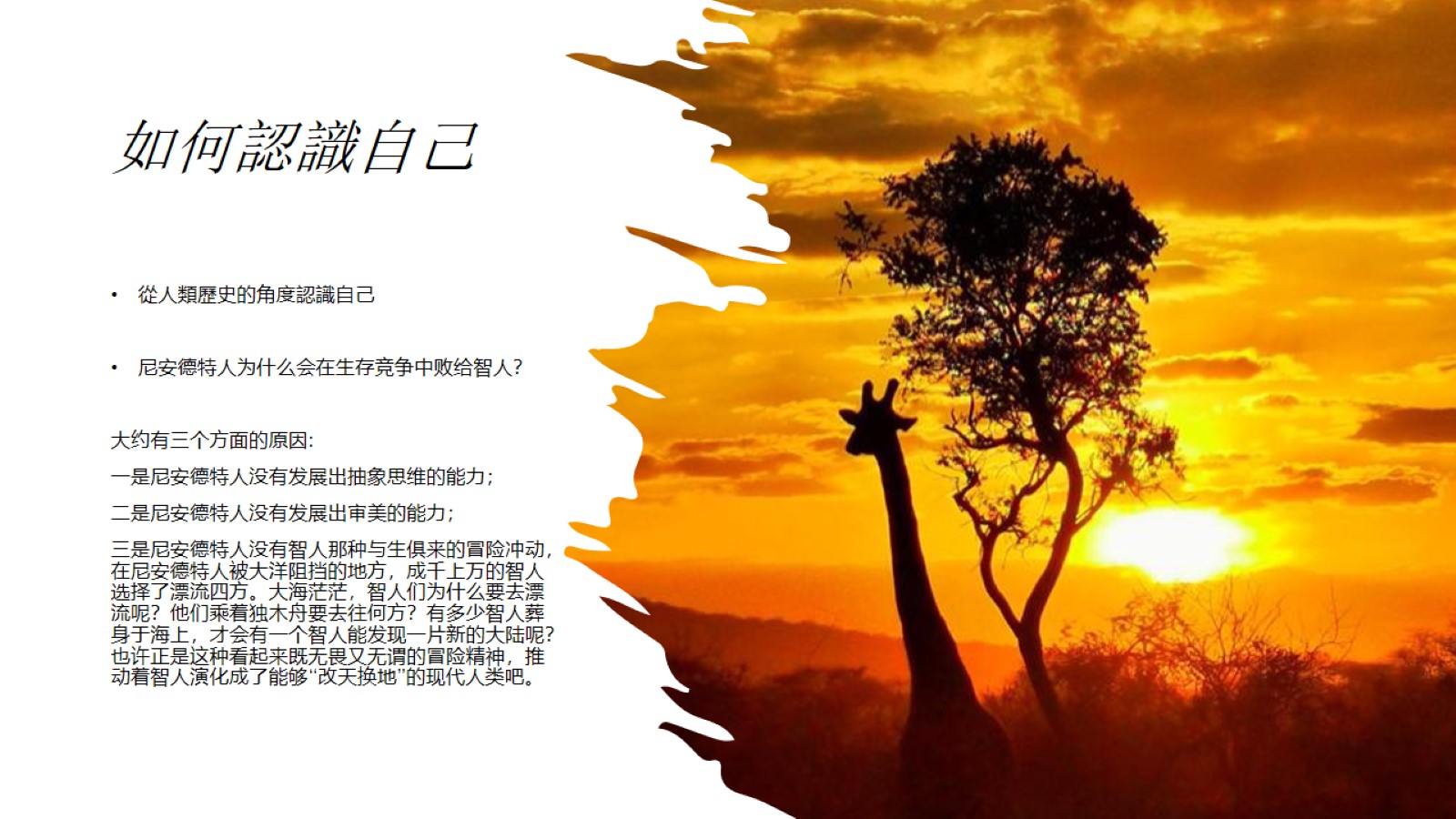 如何認識自己
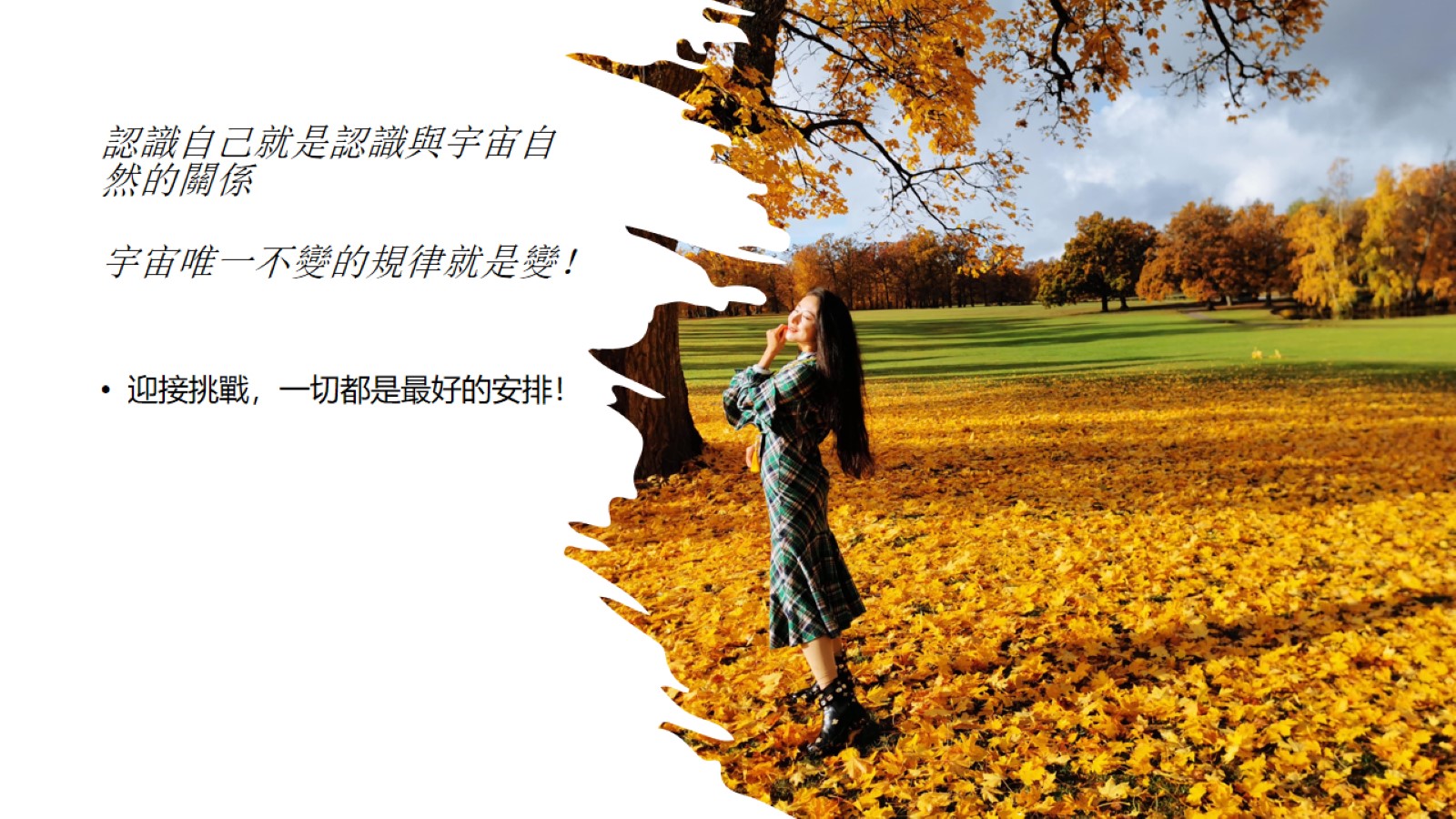 認識自己就是認識與宇宙自然的關係宇宙唯一不變的規律就是變！
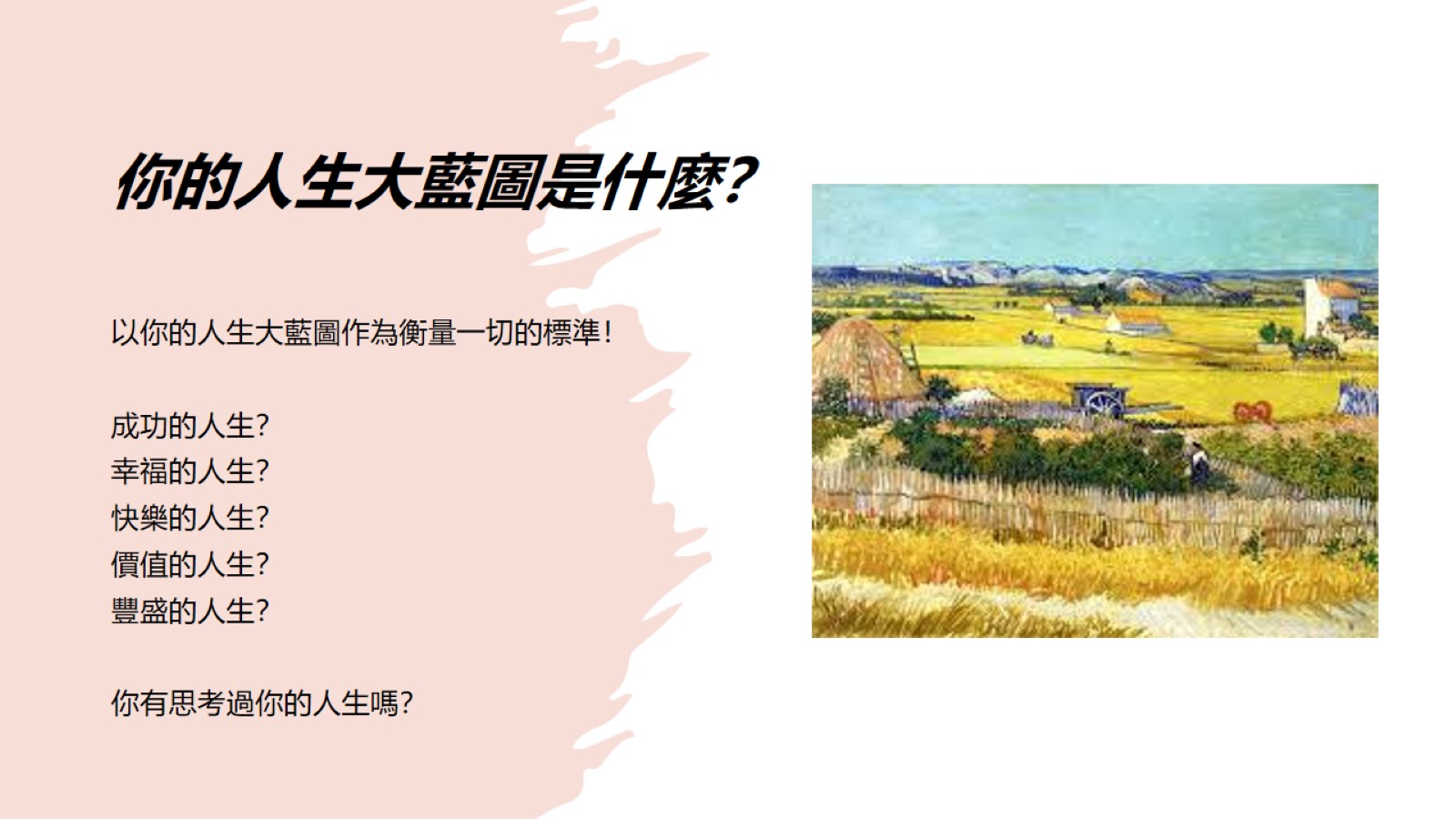 你的人生大藍圖是什麼？
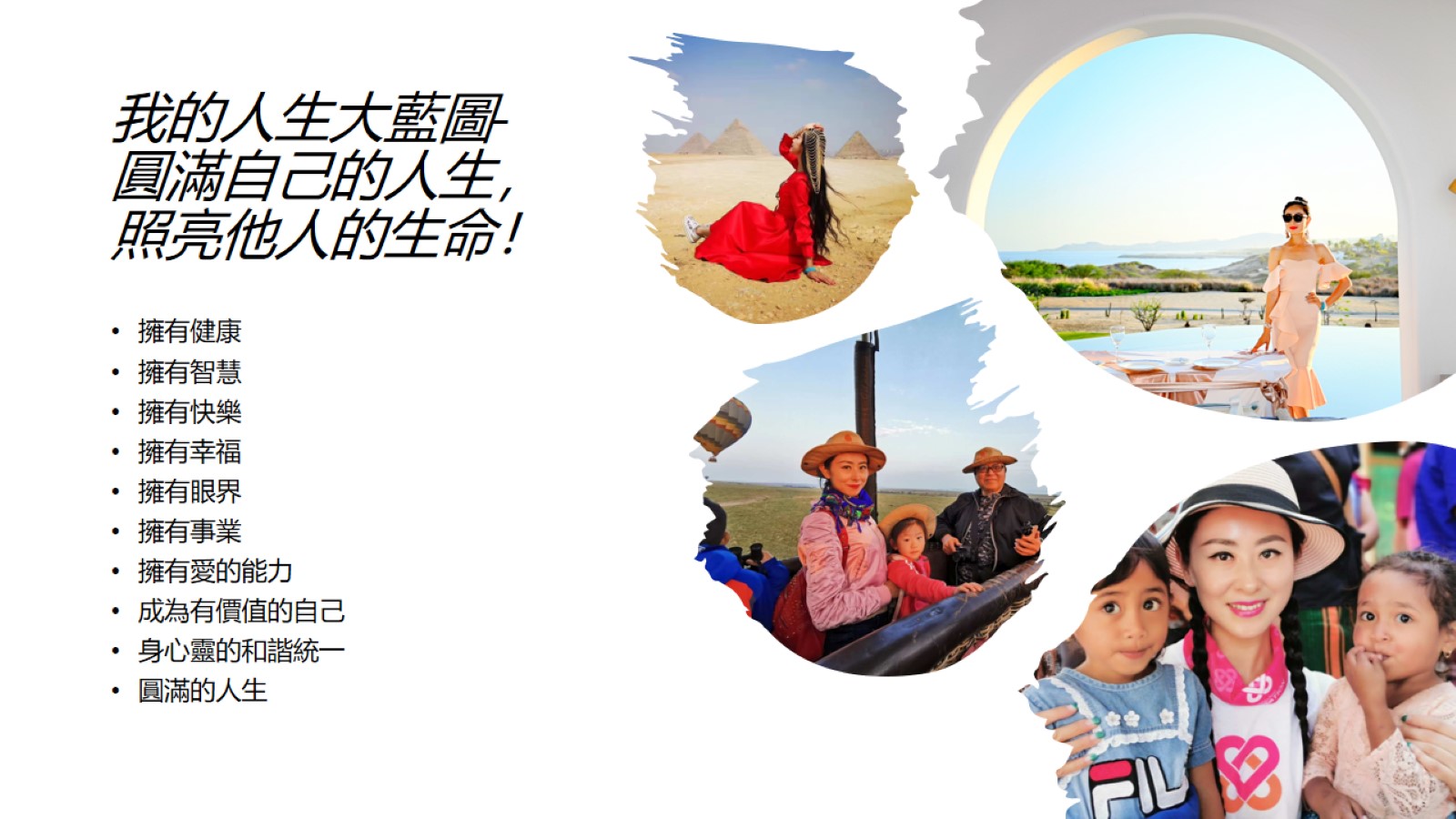 我的人生大藍圖-圓滿自己的人生，照亮他人的生命！
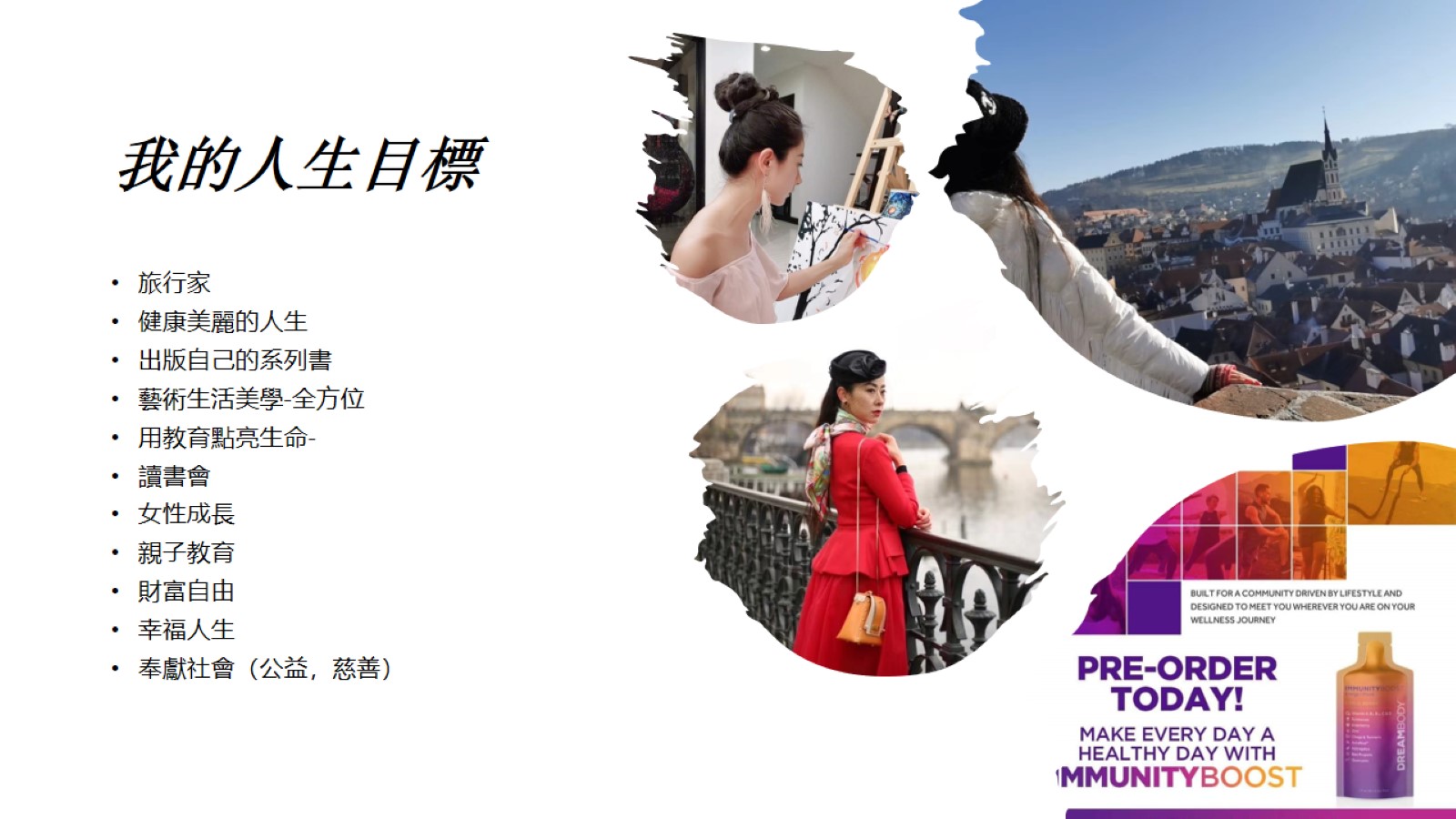 我的人生目標
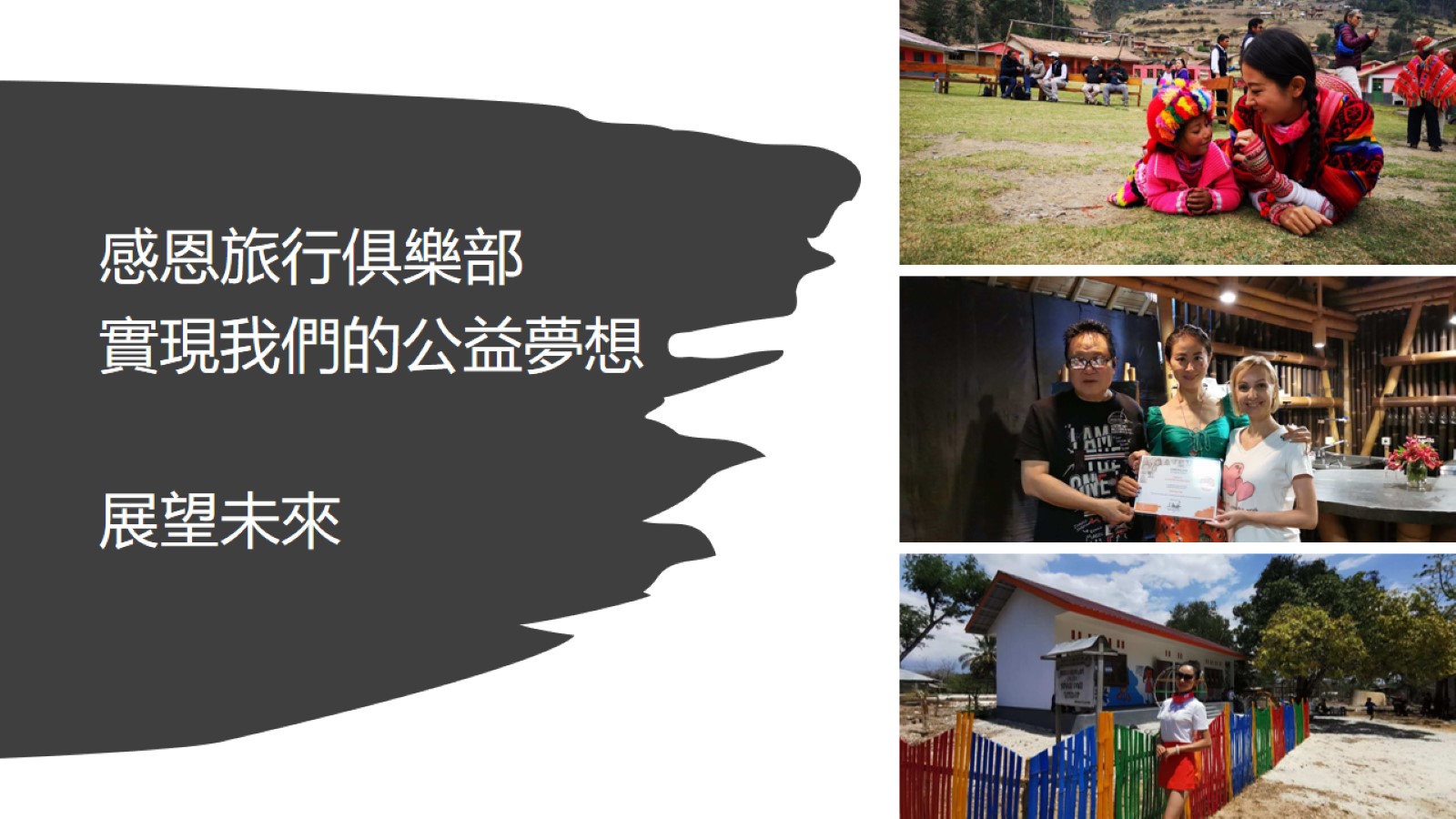 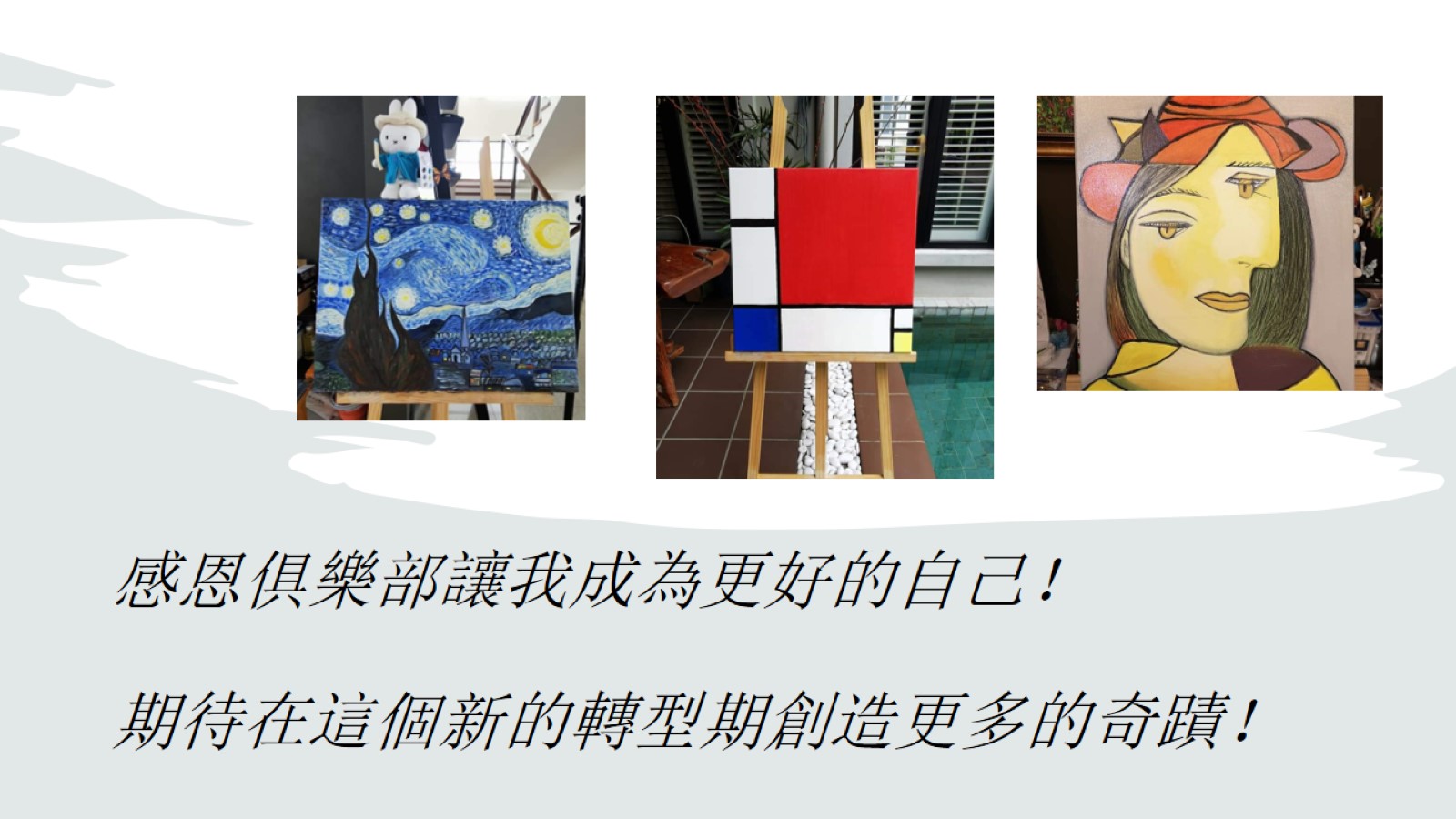 感恩俱樂部讓我成為更好的自己！期待在這個新的轉型期創造更多的奇蹟！
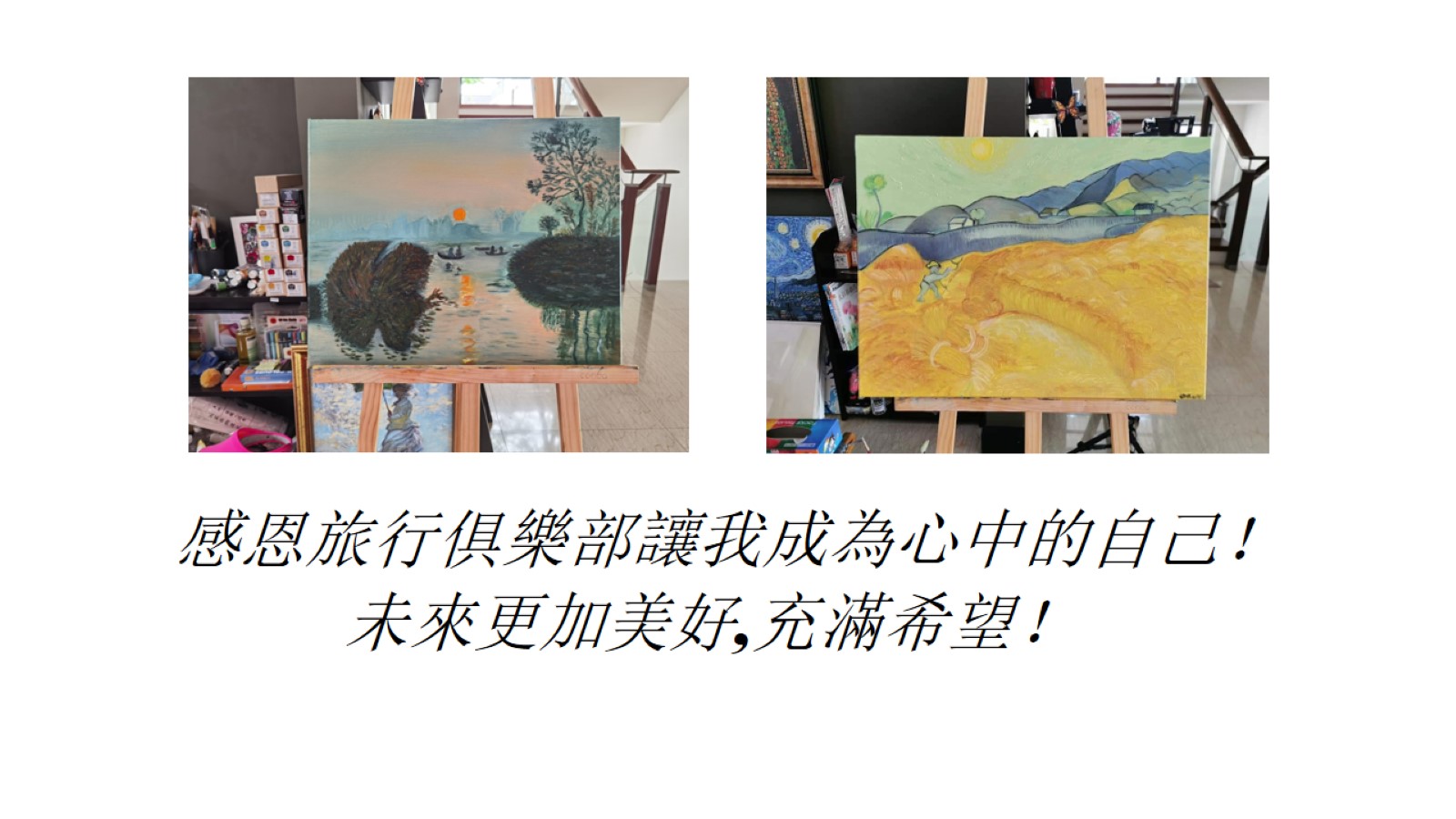 感恩旅行俱樂部讓我成為心中的自己！未來更加美好,充滿希望！
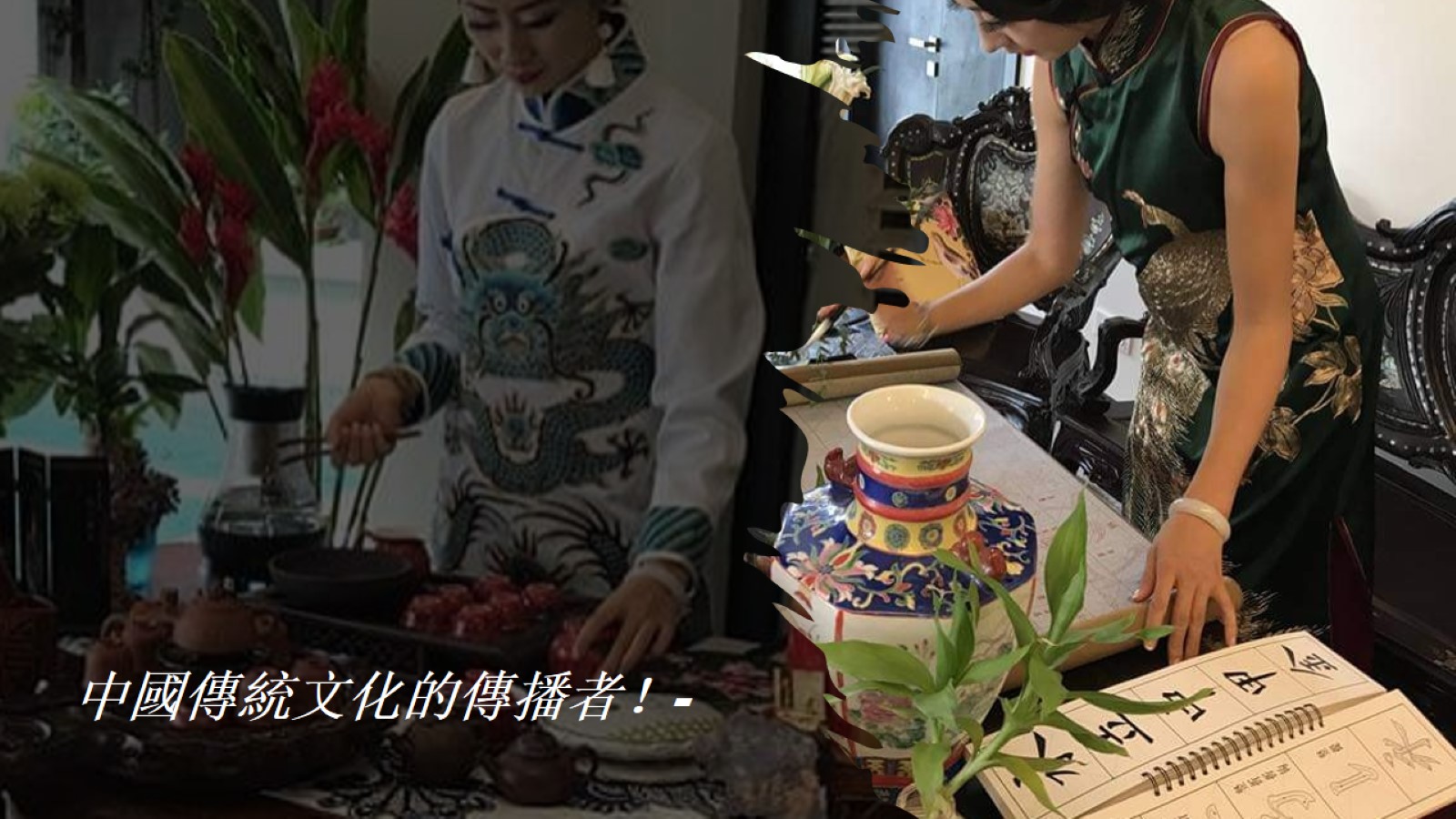 中國傳統文化的傳播者！-
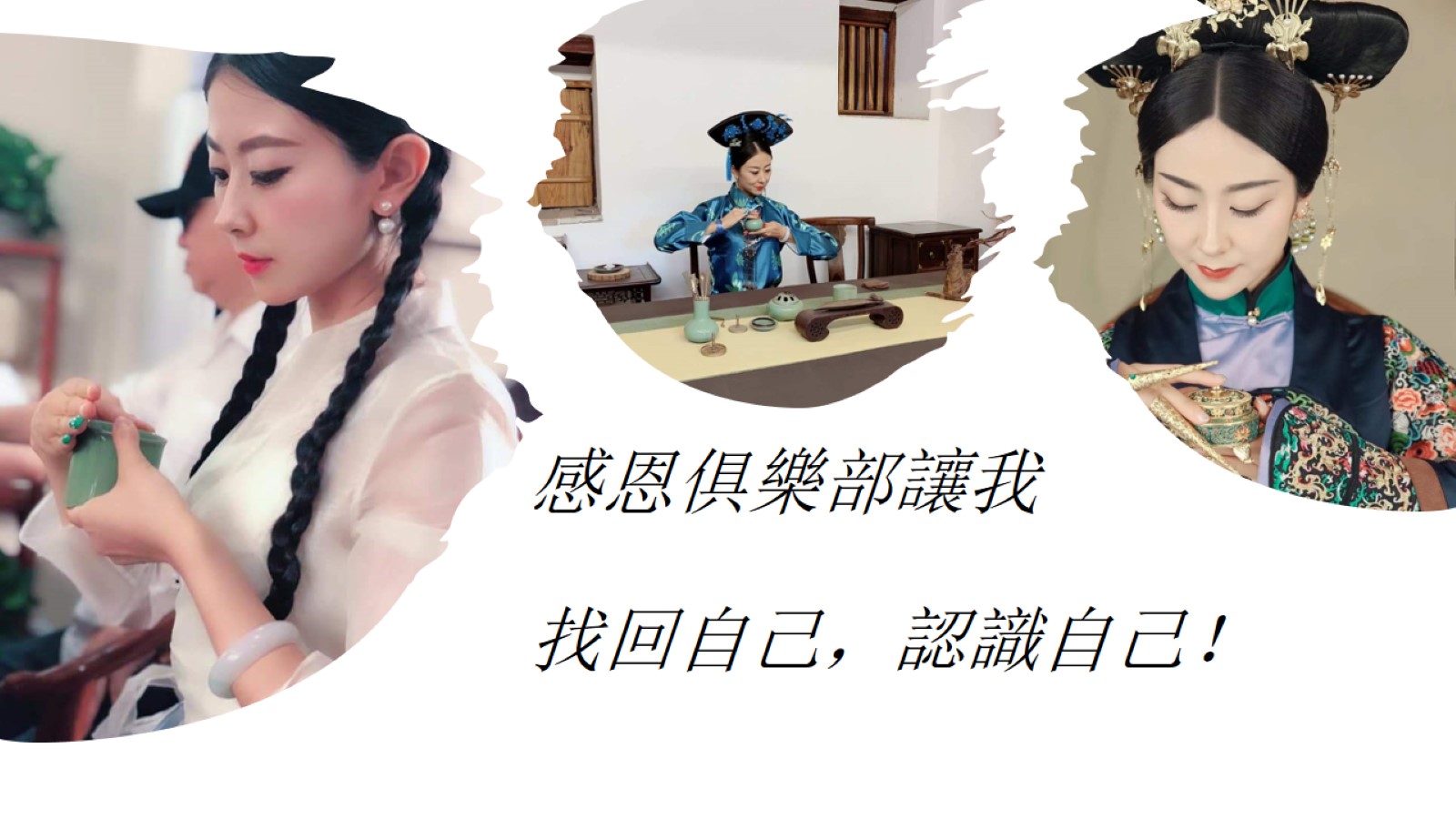 感恩俱樂部讓我找回自己，認識自己！
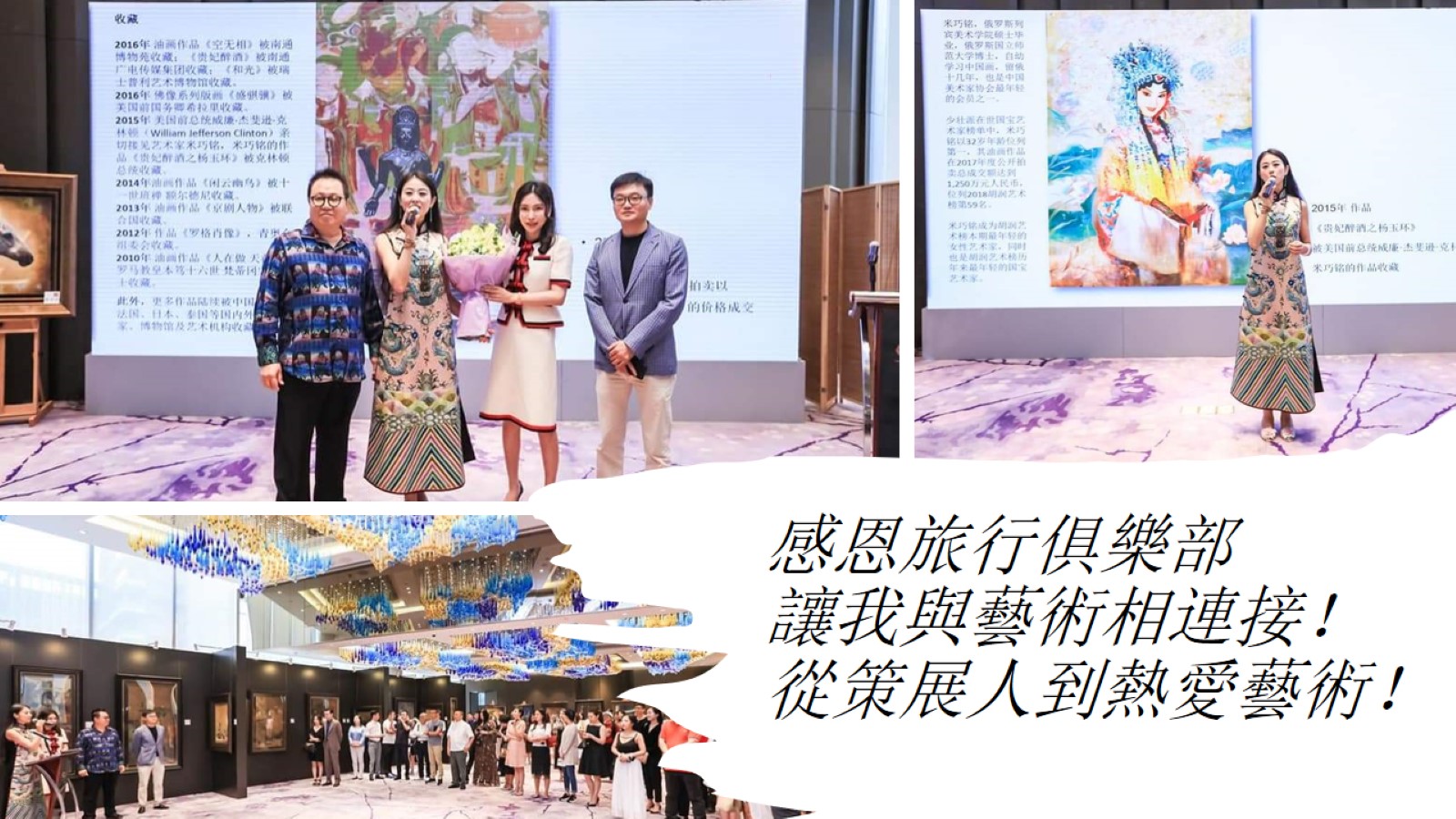 感恩旅行俱樂部讓我與藝術相連接！從策展人到熱愛藝術！
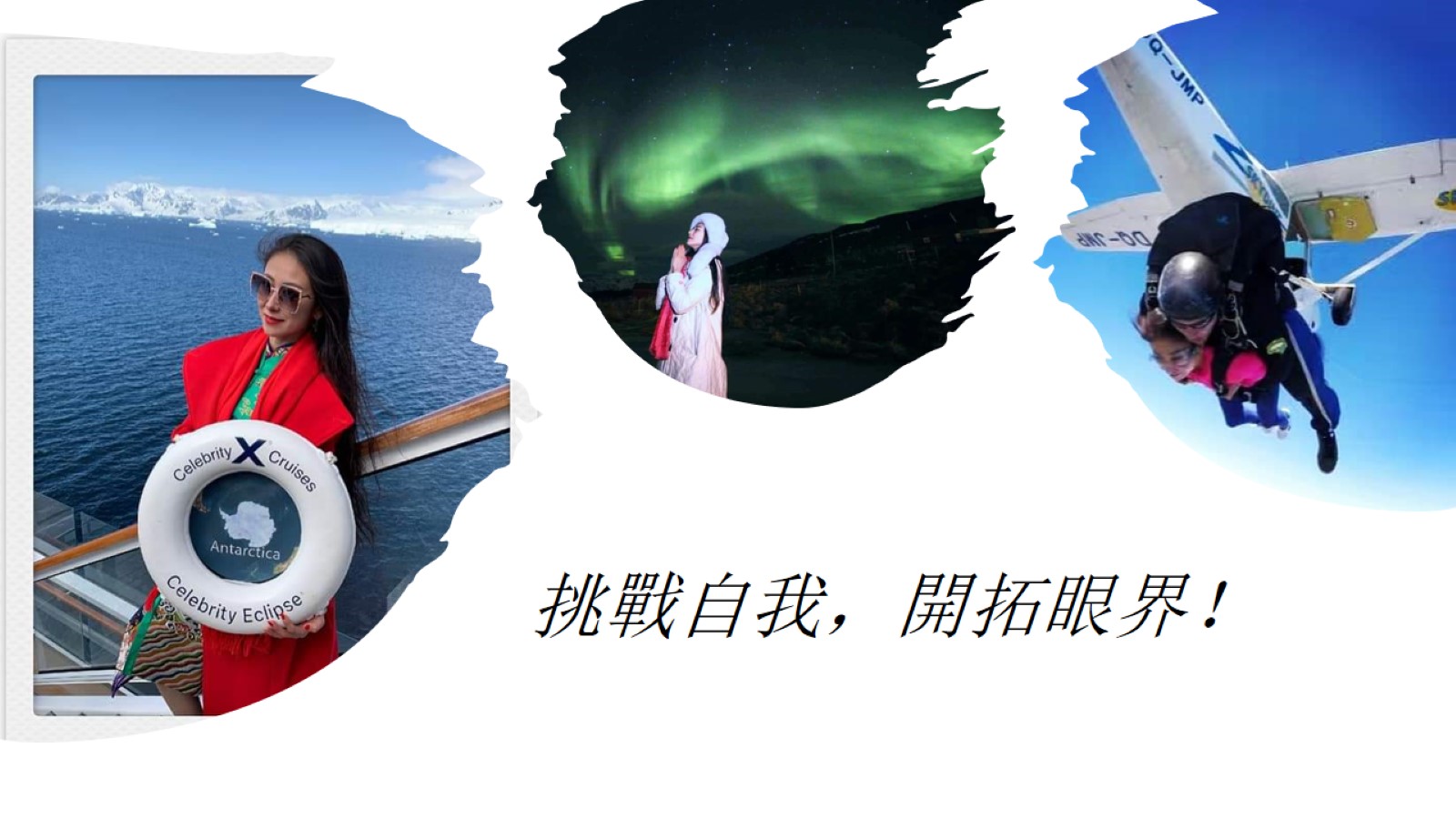 挑戰自我，開拓眼界！
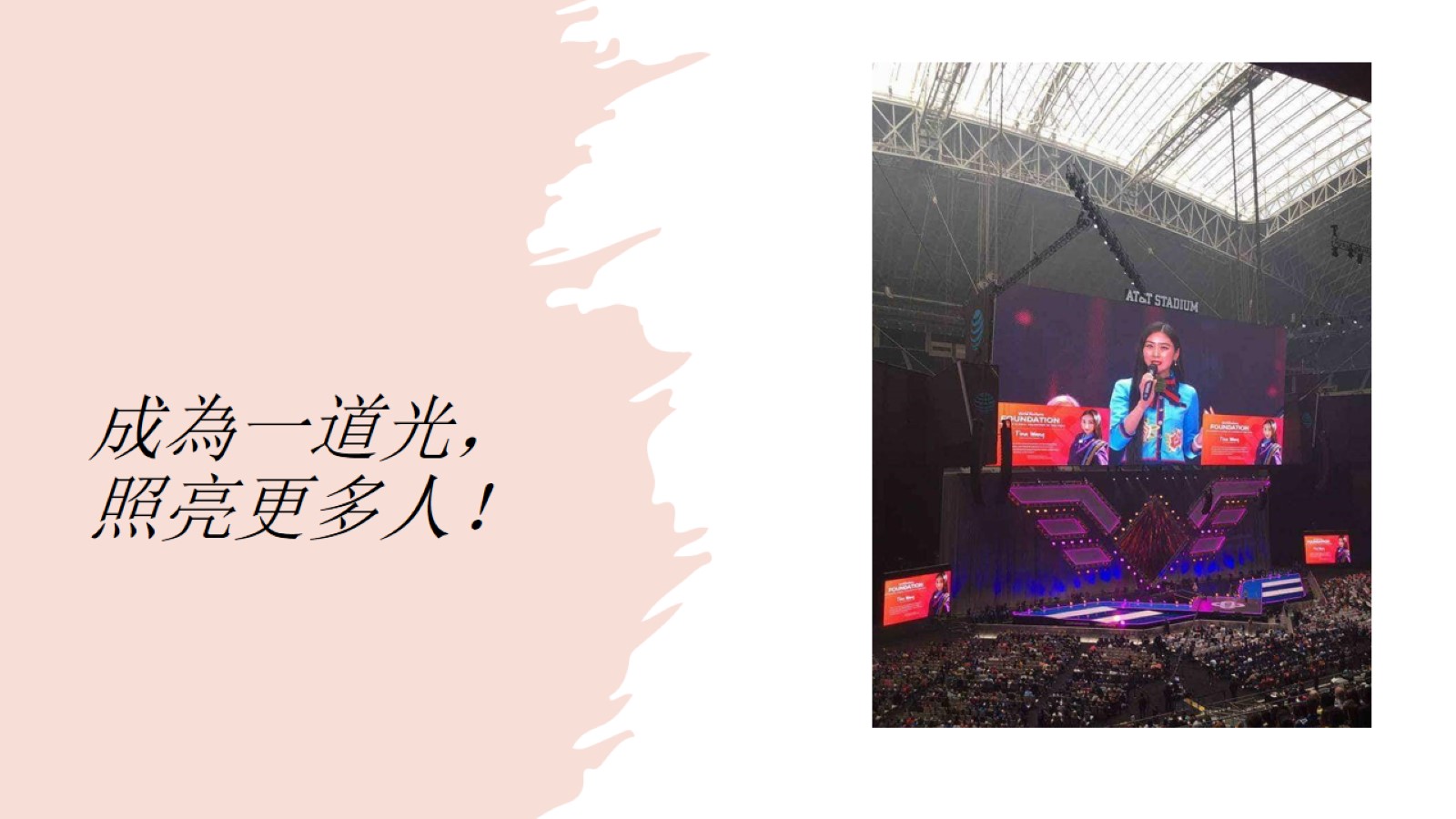 成為一道光，照亮更多人！
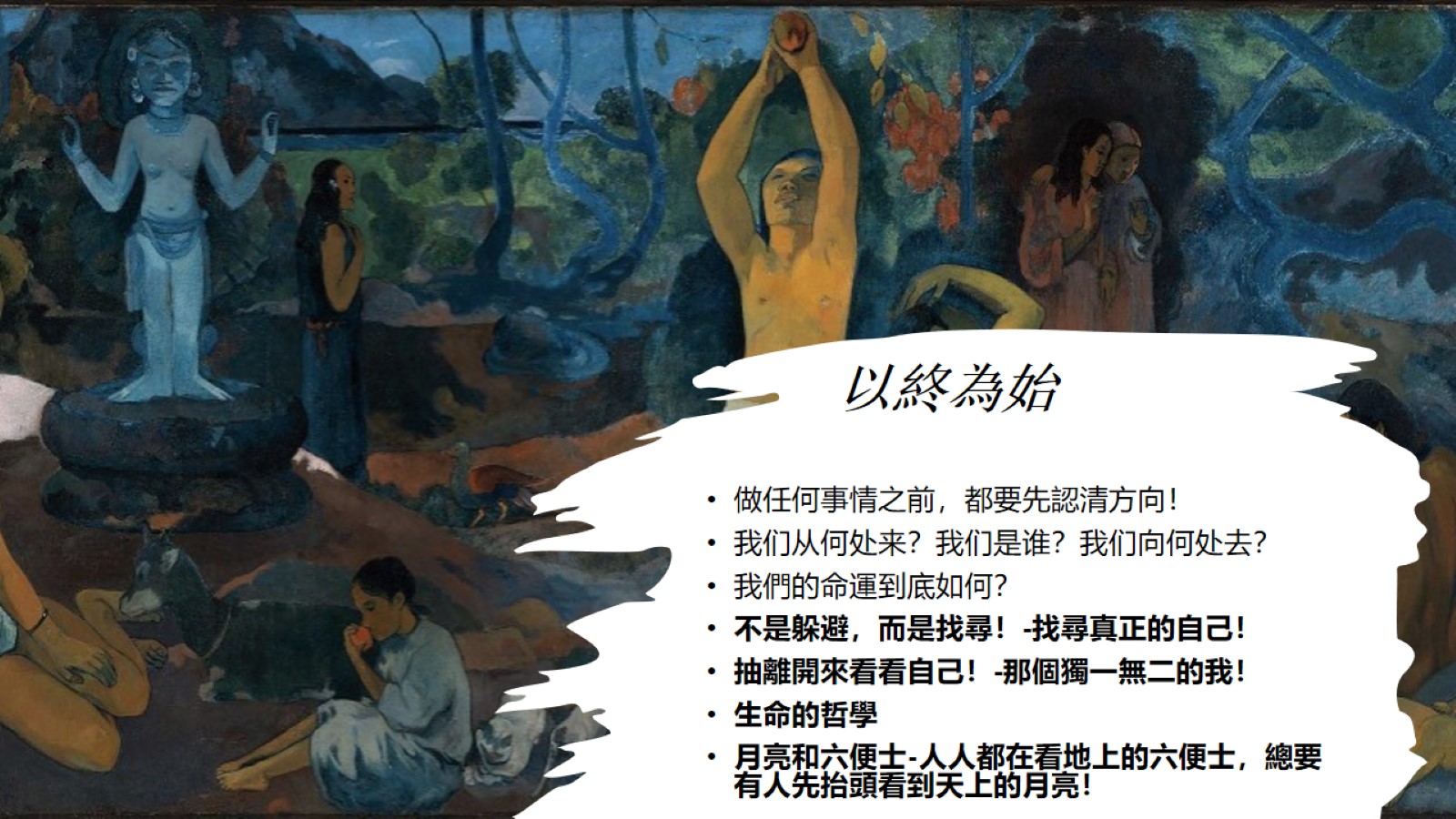 以終為始
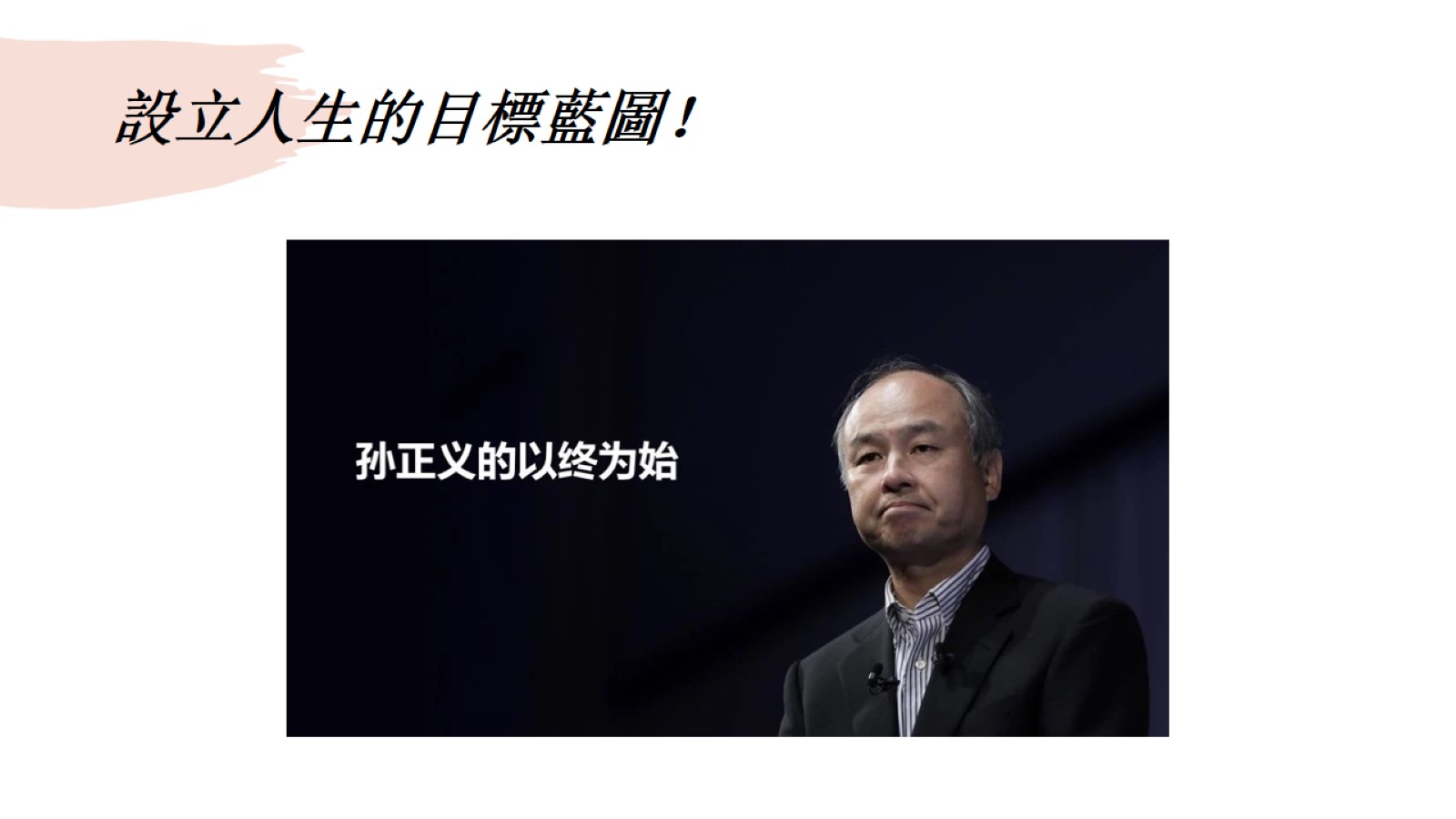 設立人生的目標藍圖！
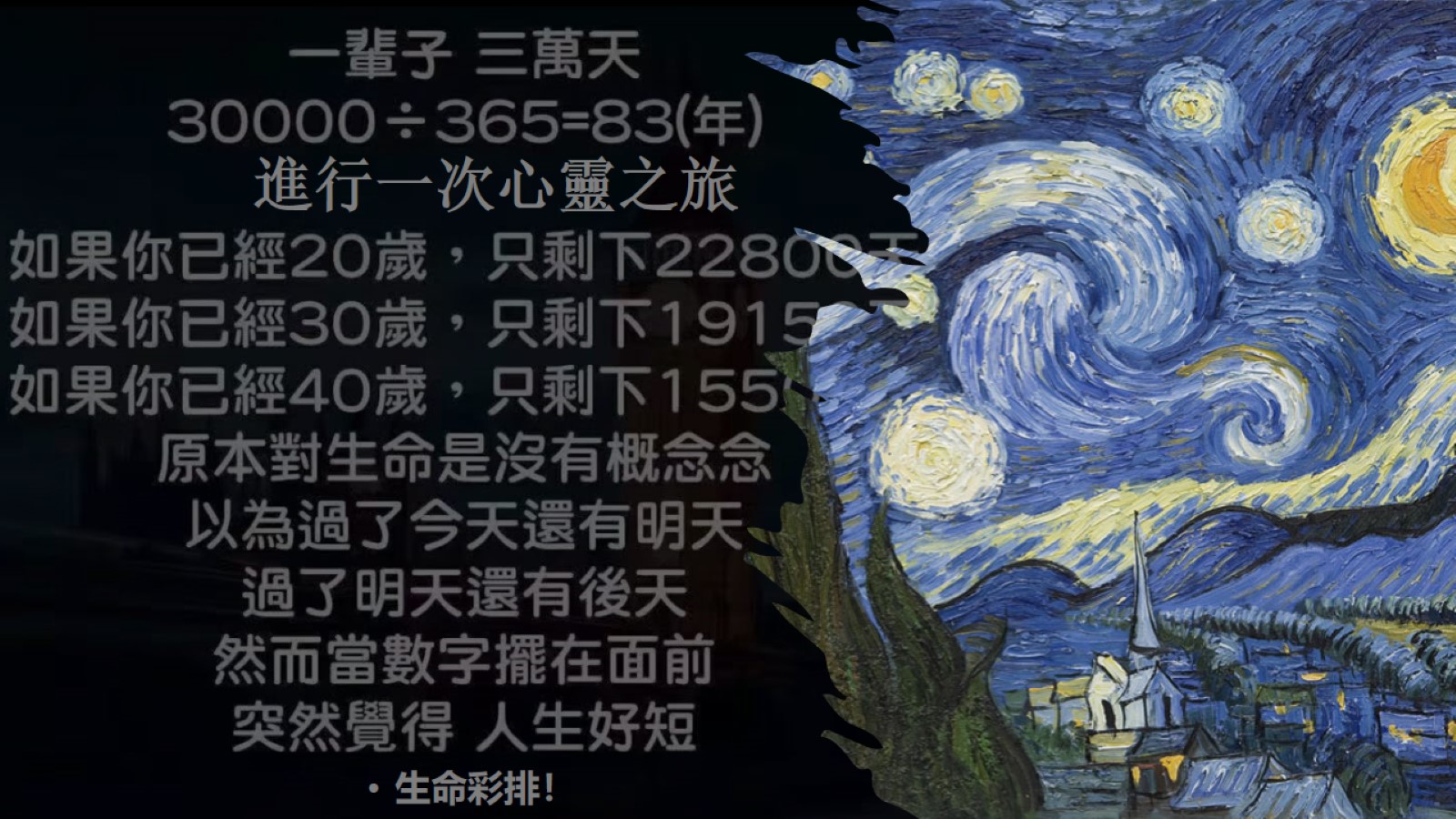 進行一次心靈之旅
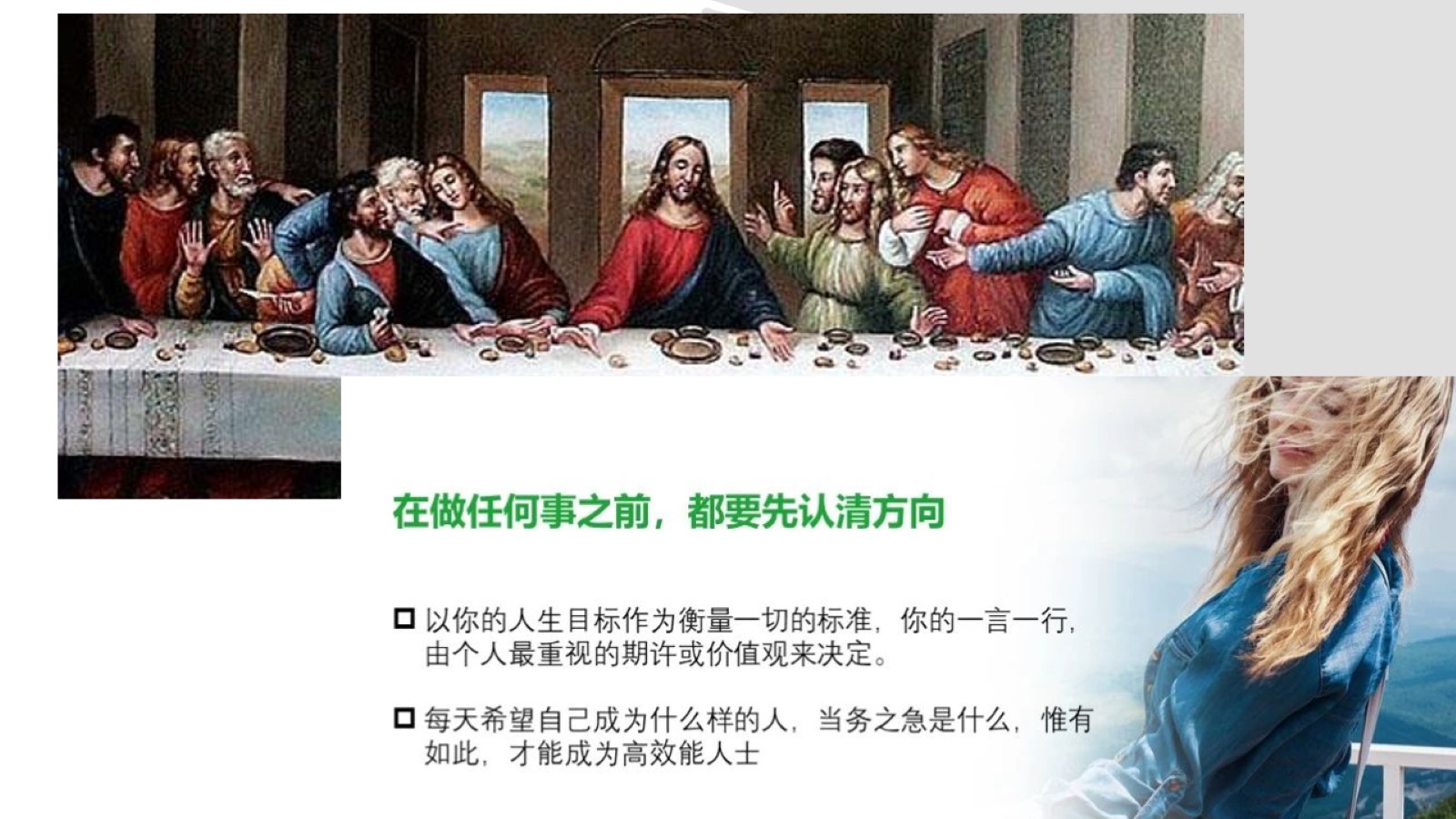 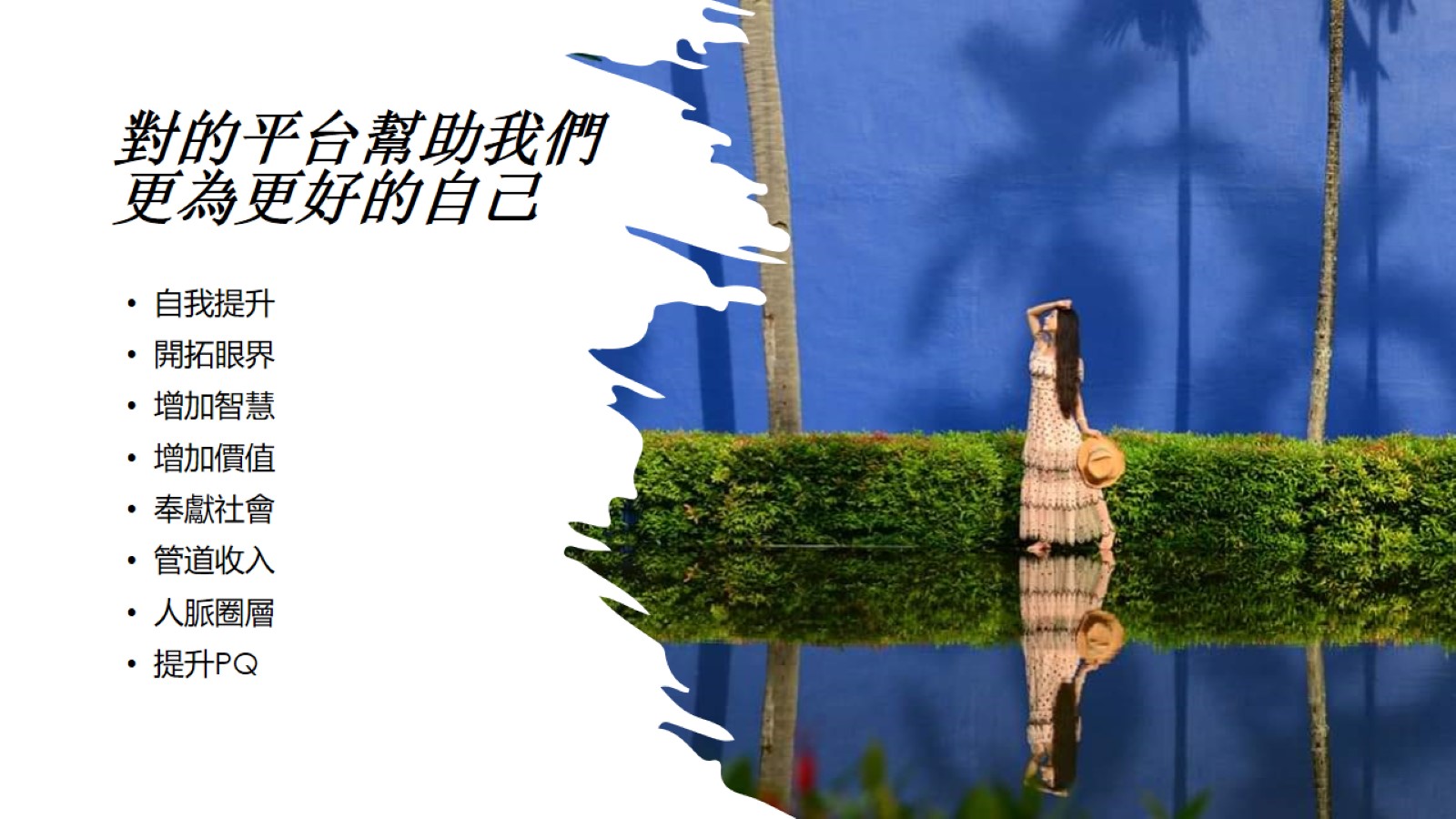 對的平台幫助我們更為更好的自己
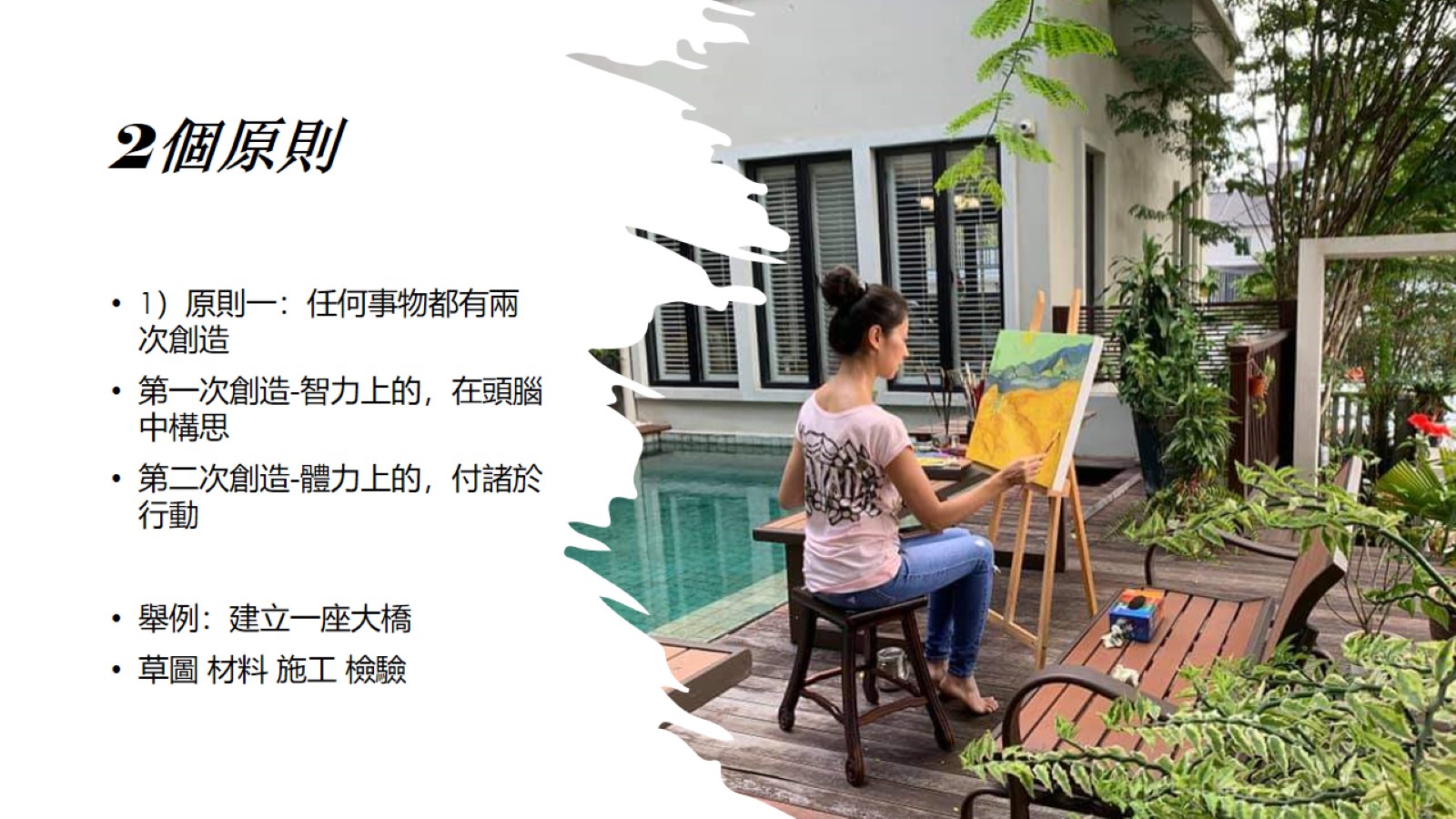 2個原則
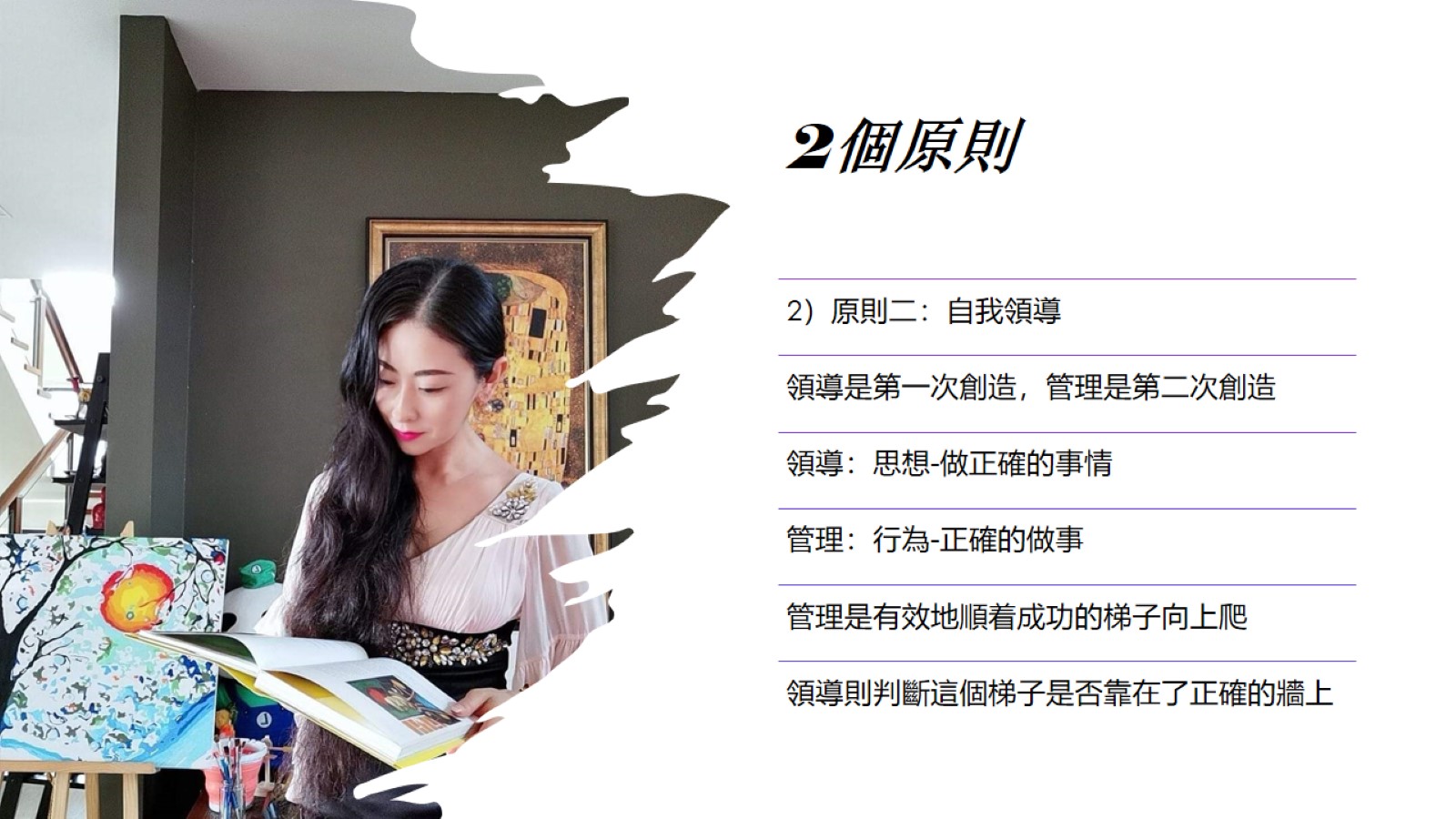 2個原則
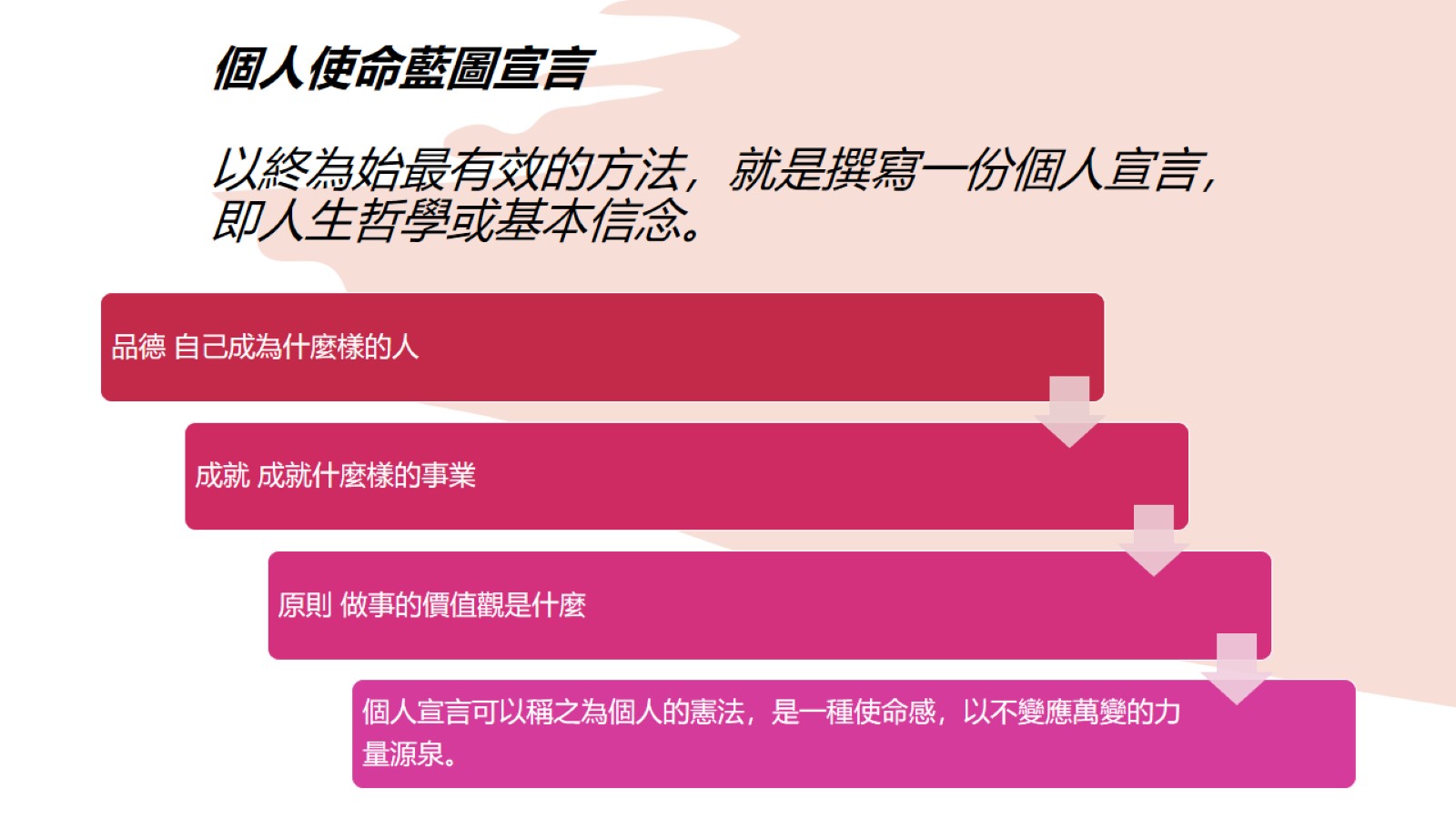 個人使命藍圖宣言以終為始最有效的方法，就是撰寫一份個人宣言，即人生哲學或基本信念。
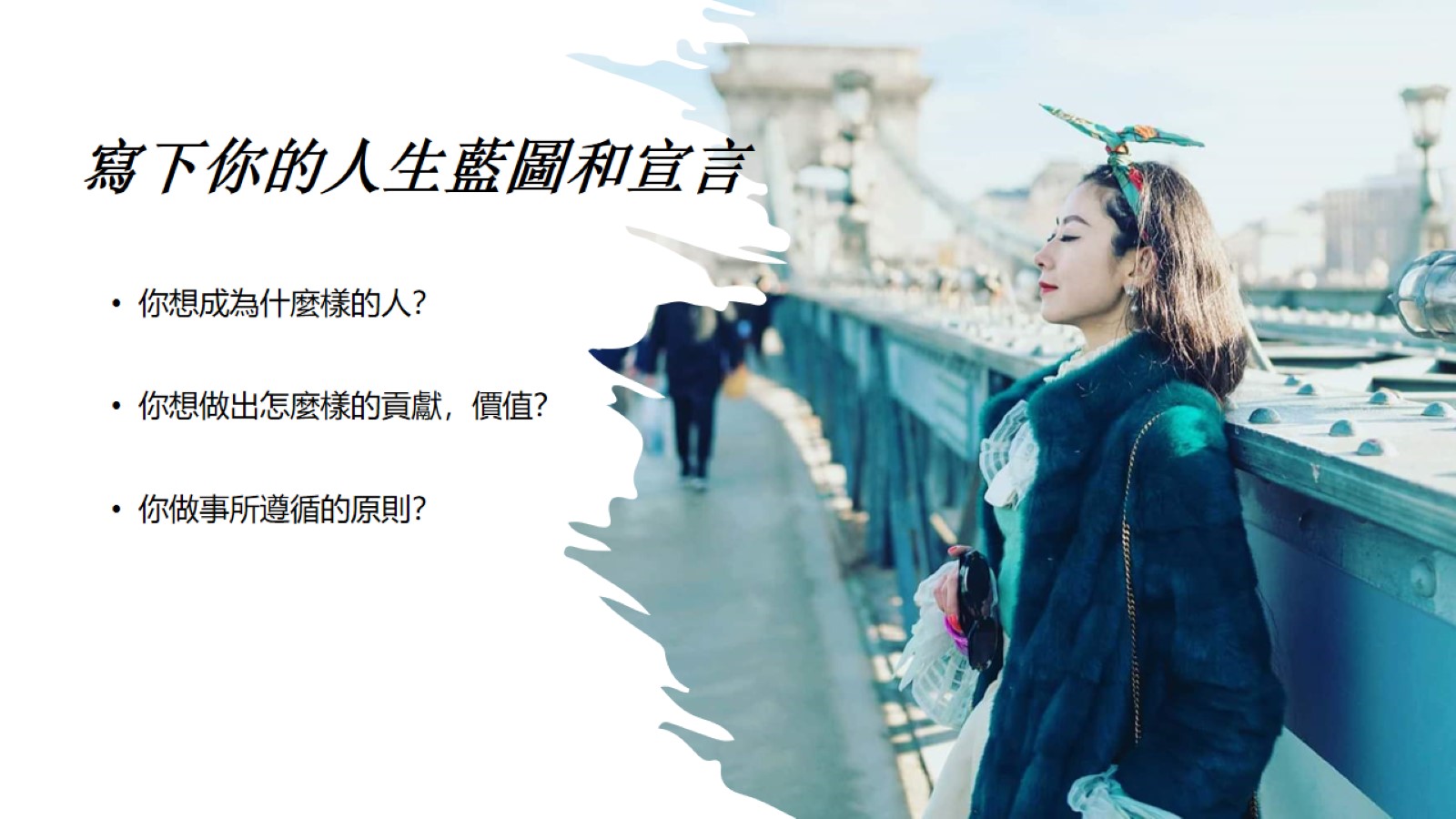 寫下你的人生藍圖和宣言
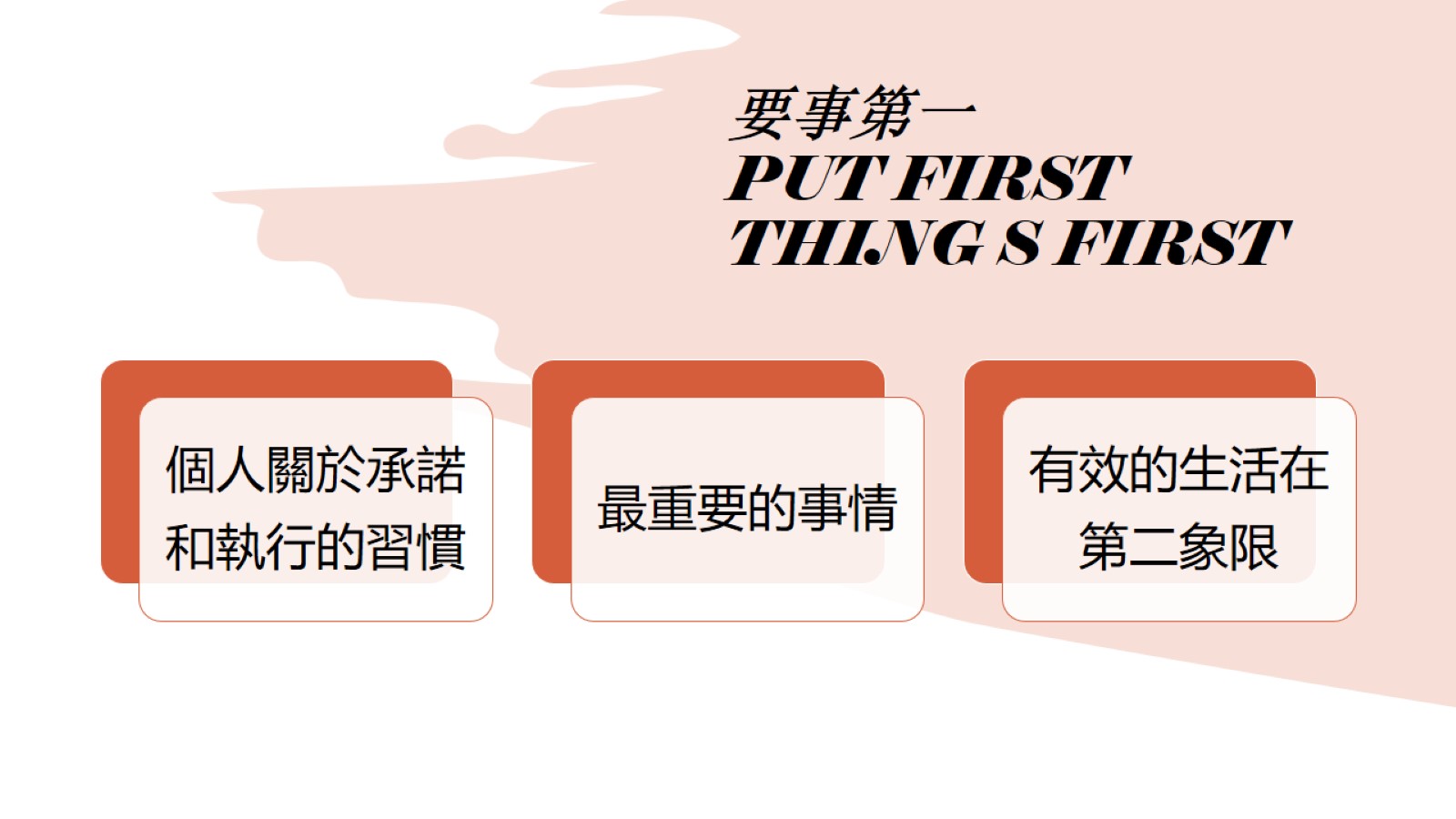 要事第一PUT FIRST THING S FIRST
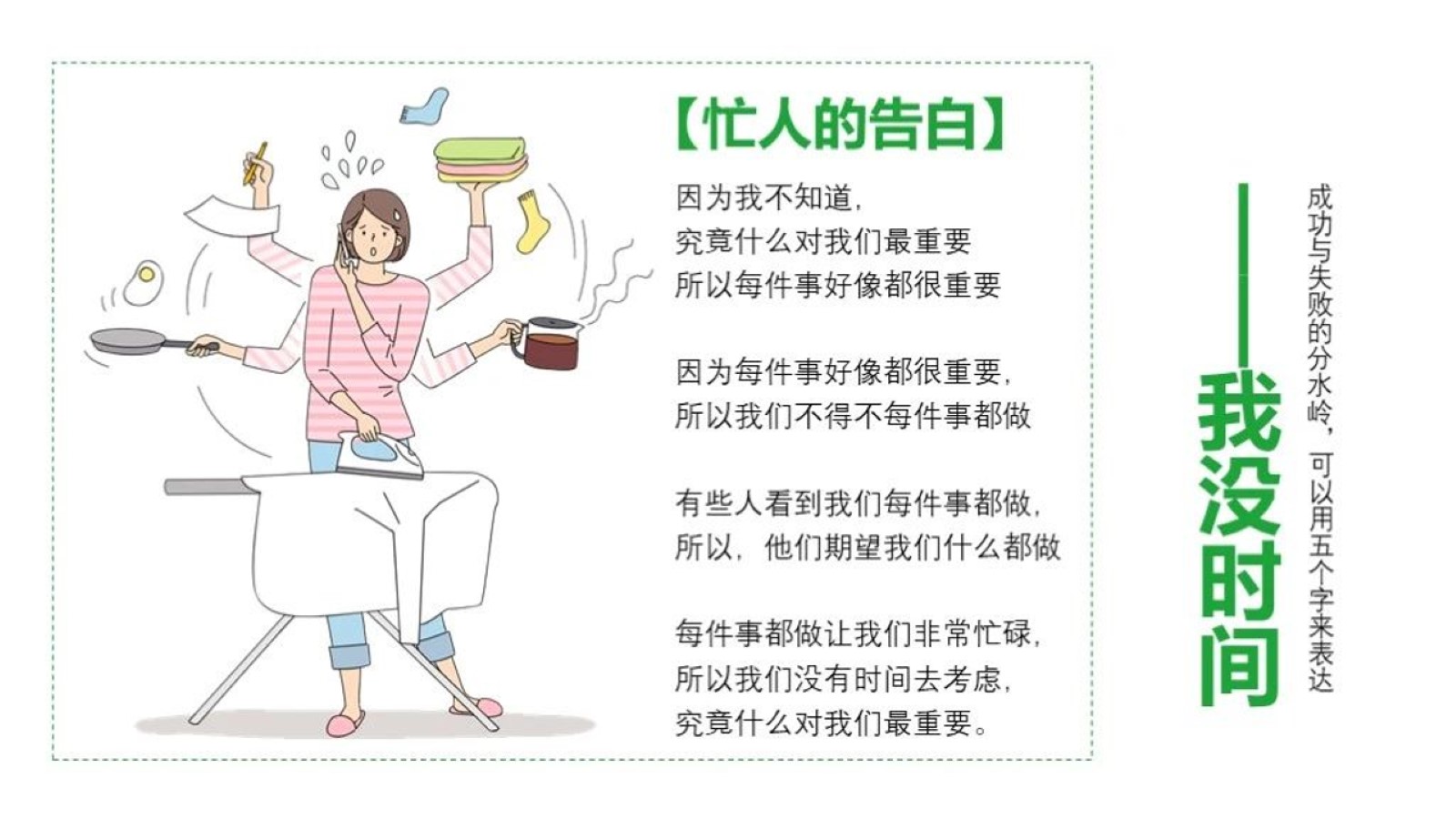 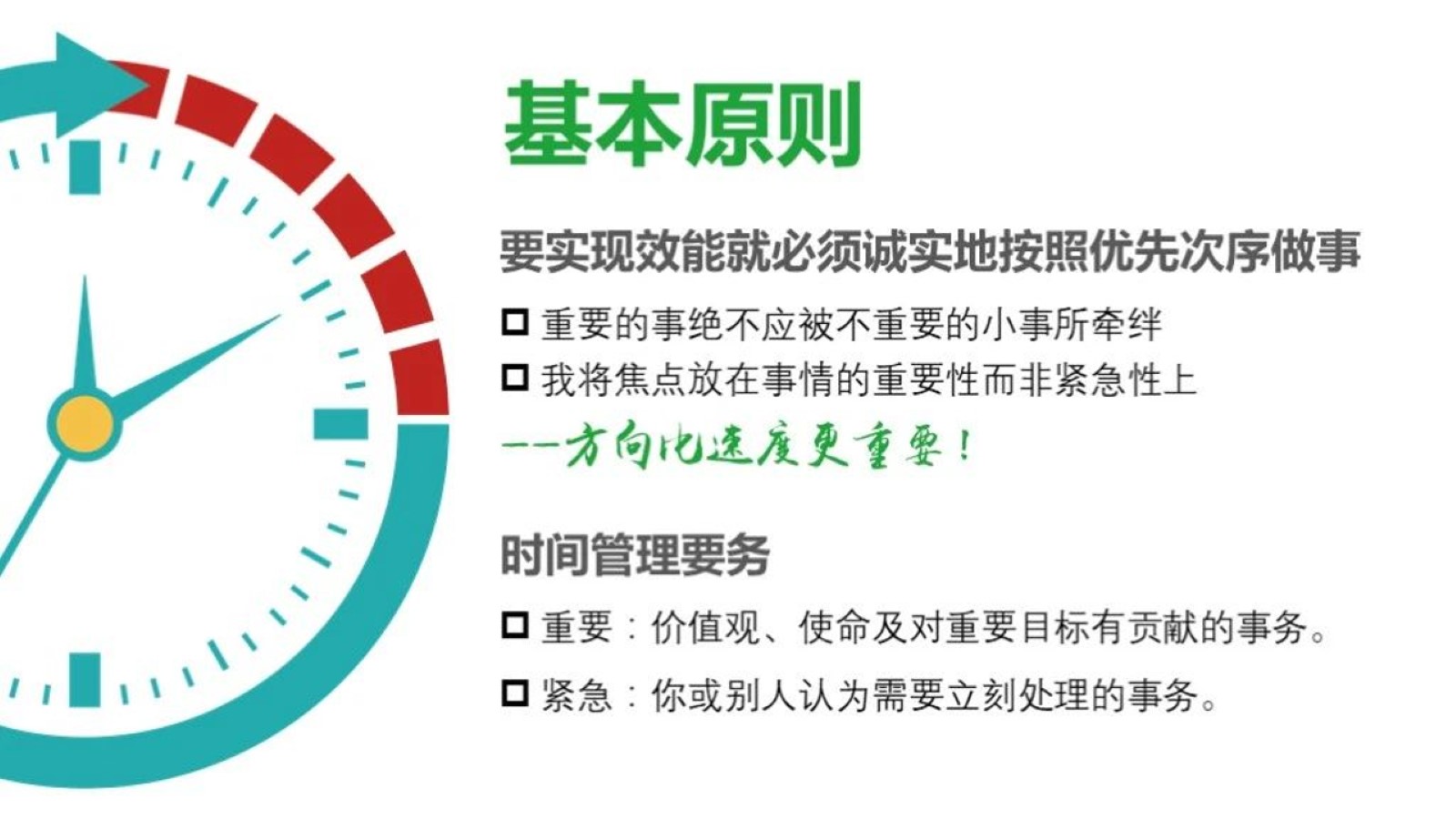 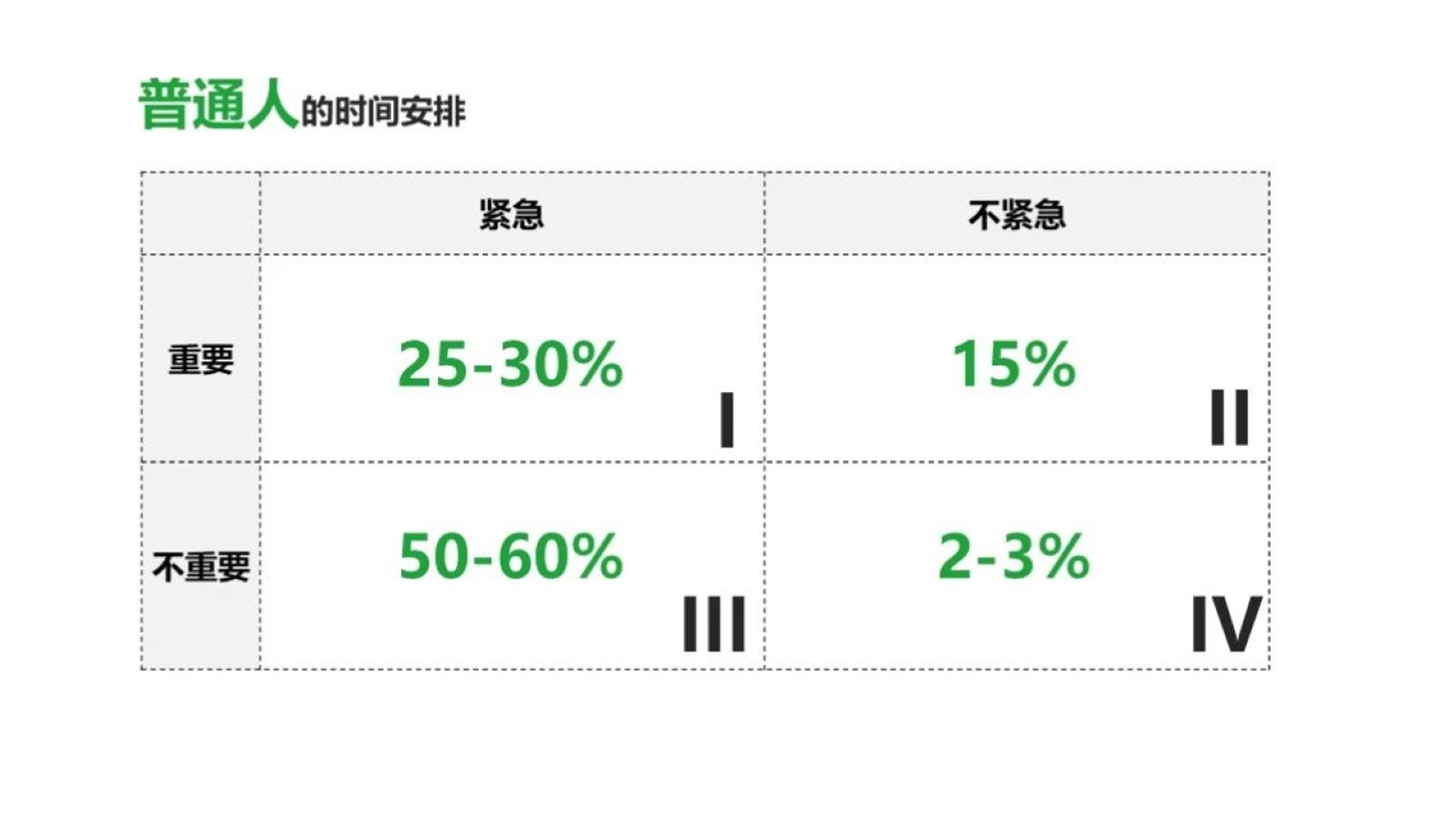 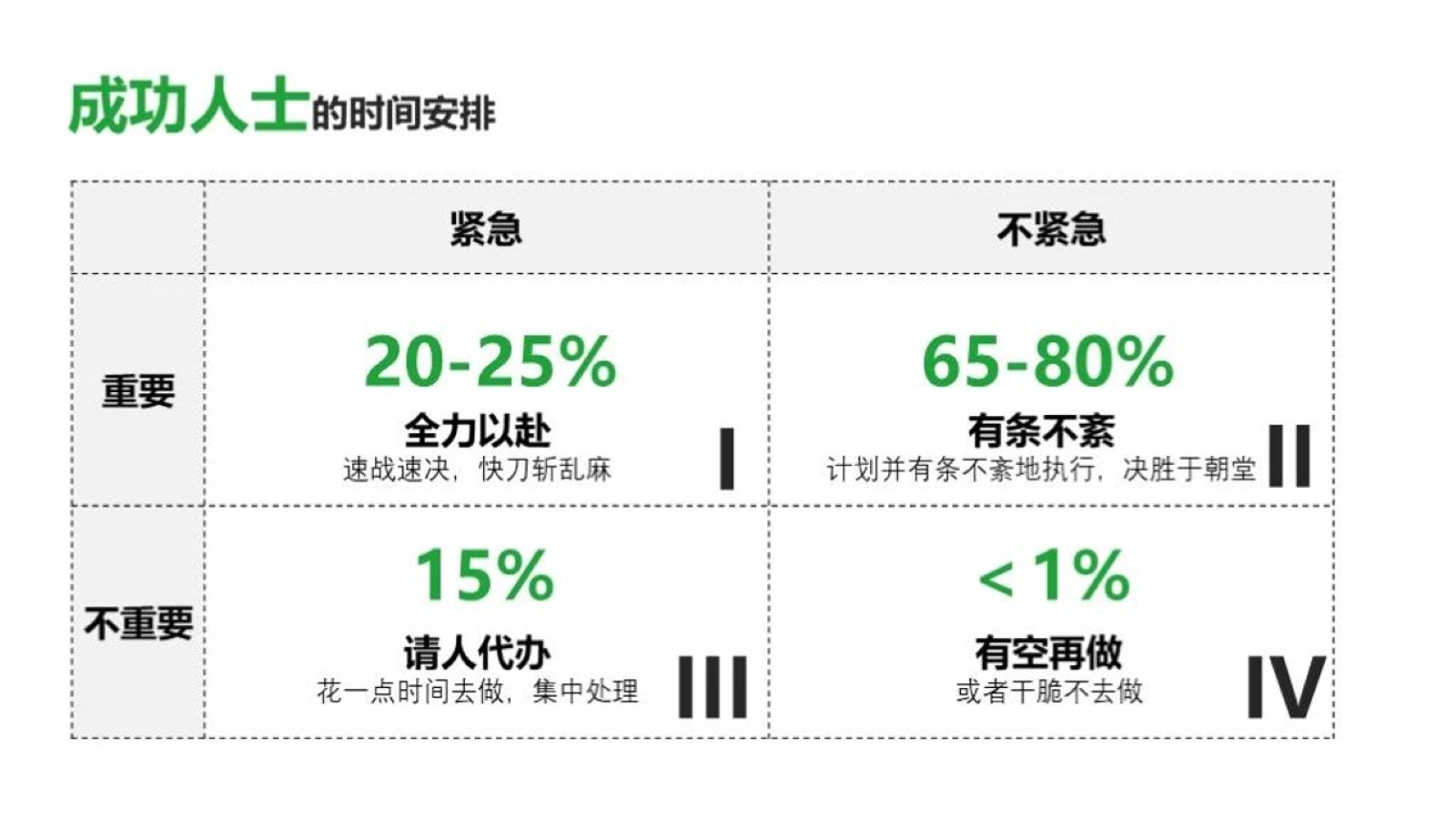 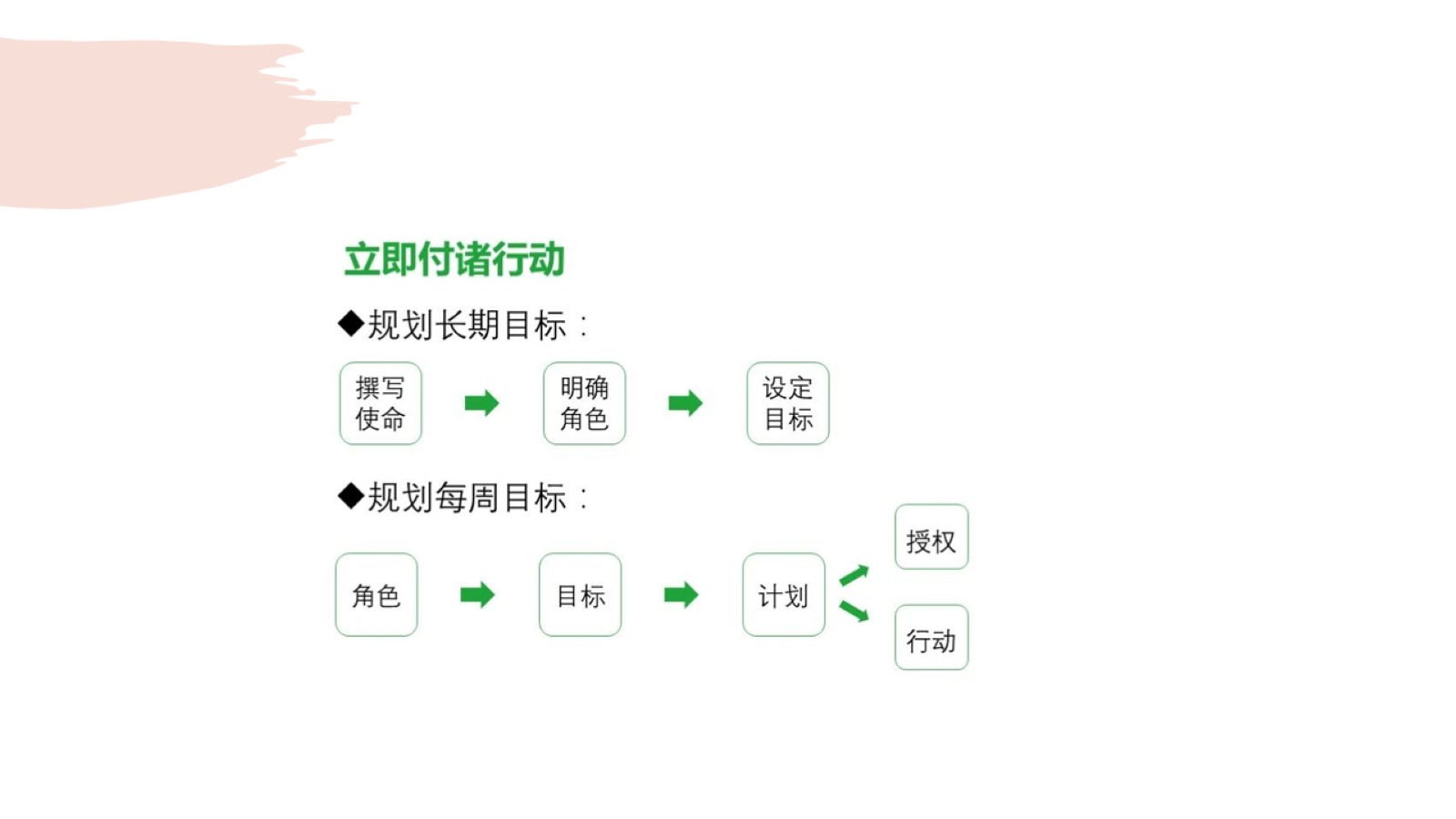 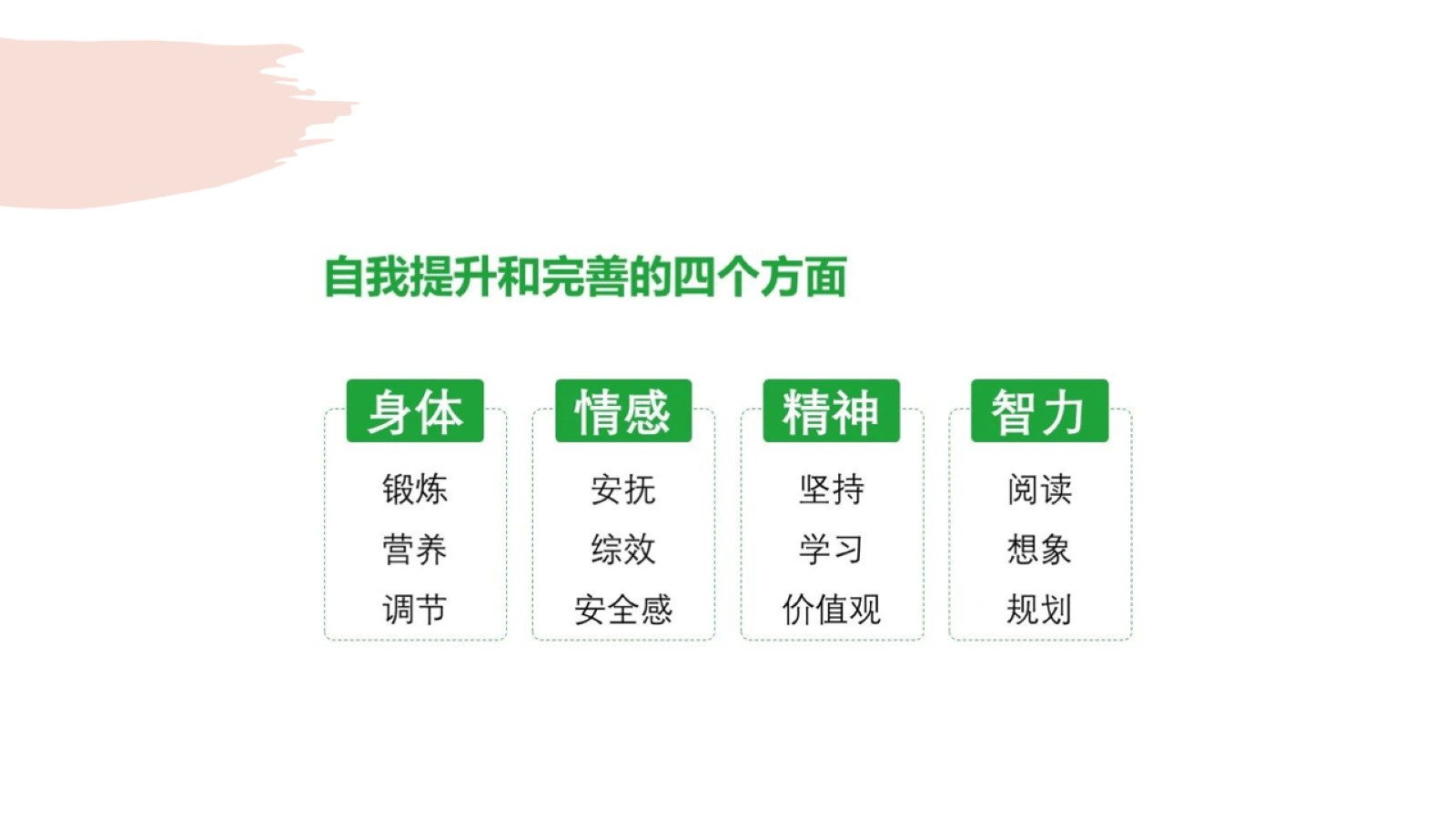 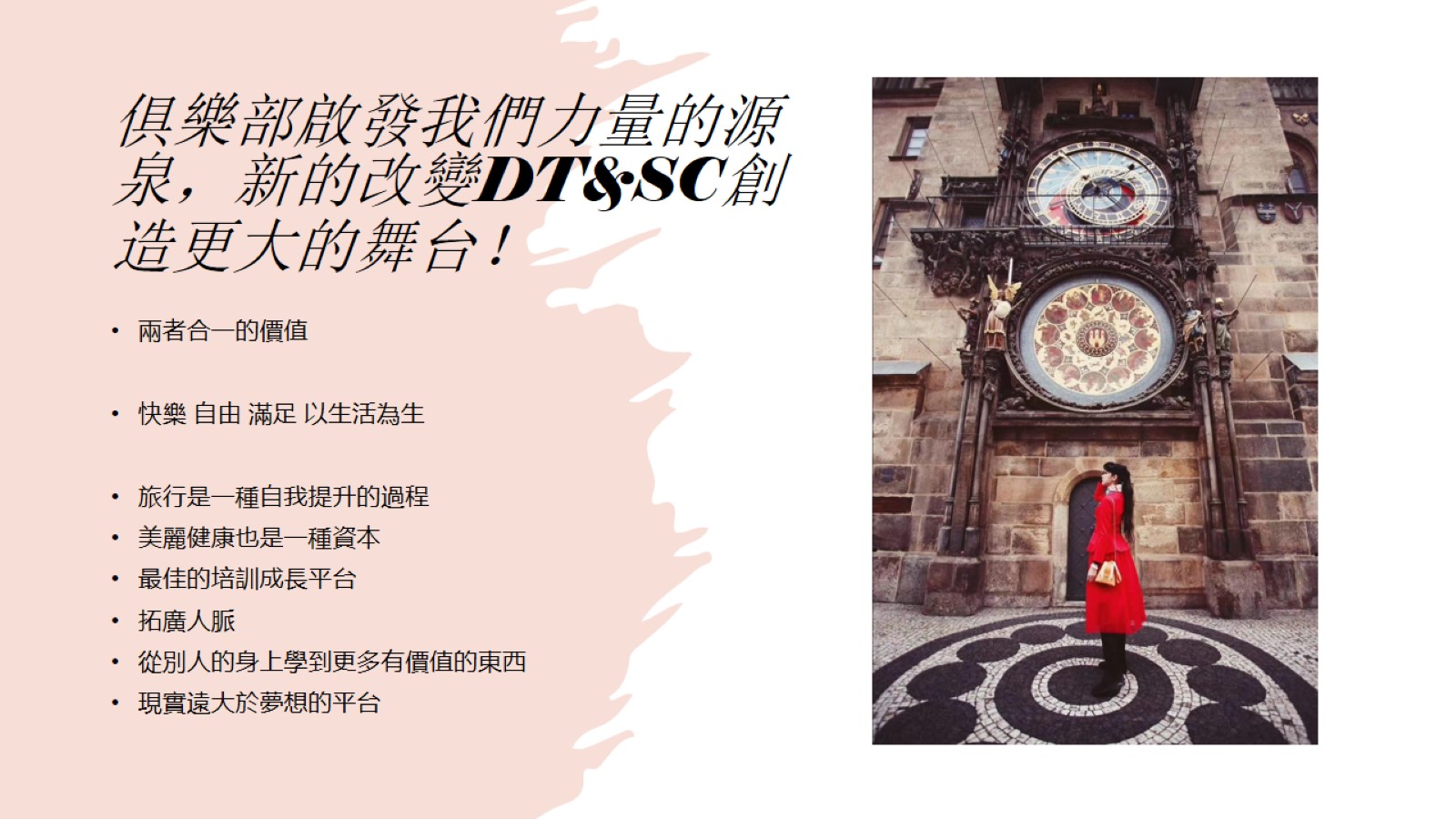 俱樂部啟發我們力量的源泉，新的改變DT&SC創造更大的舞台！
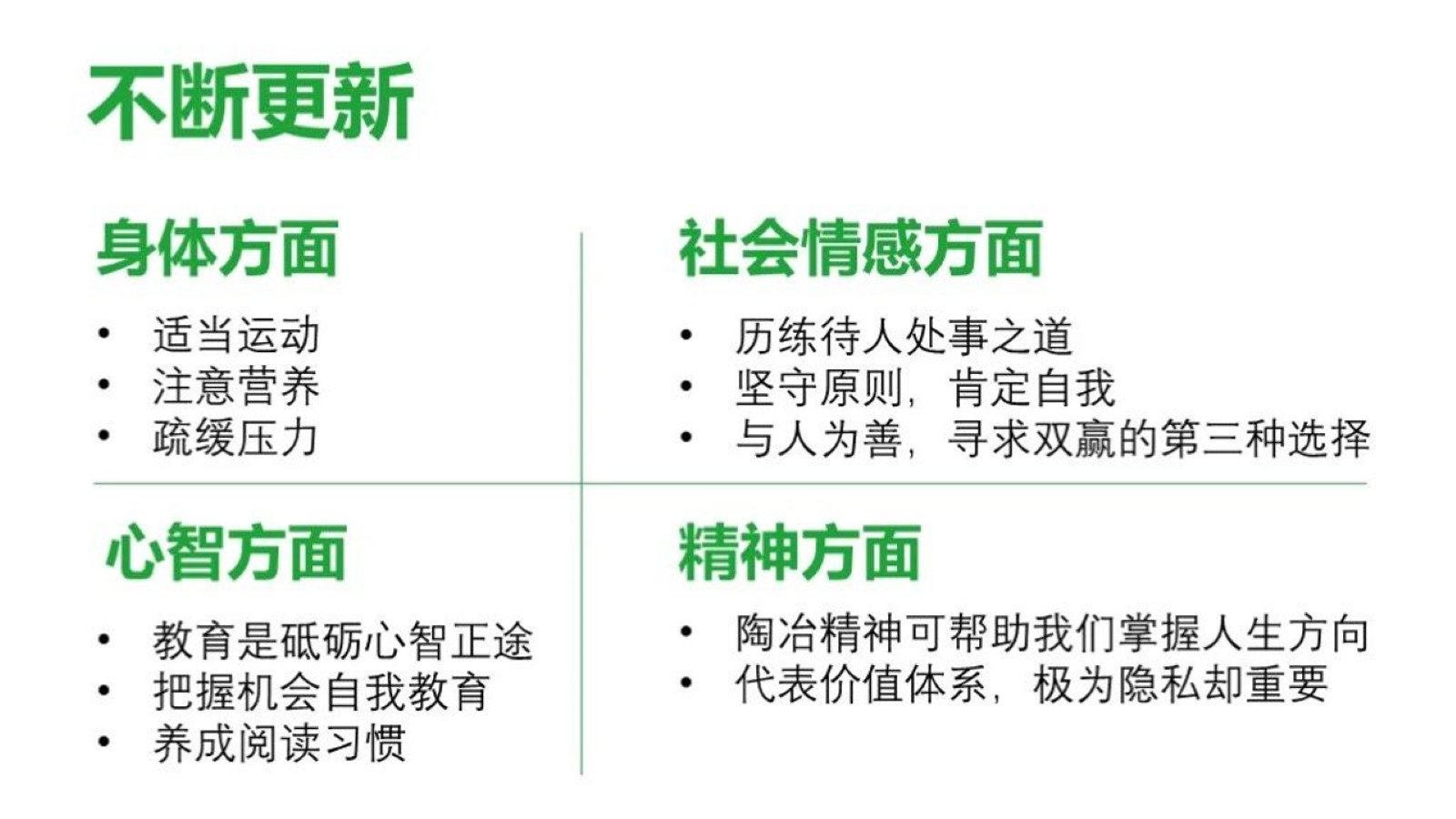 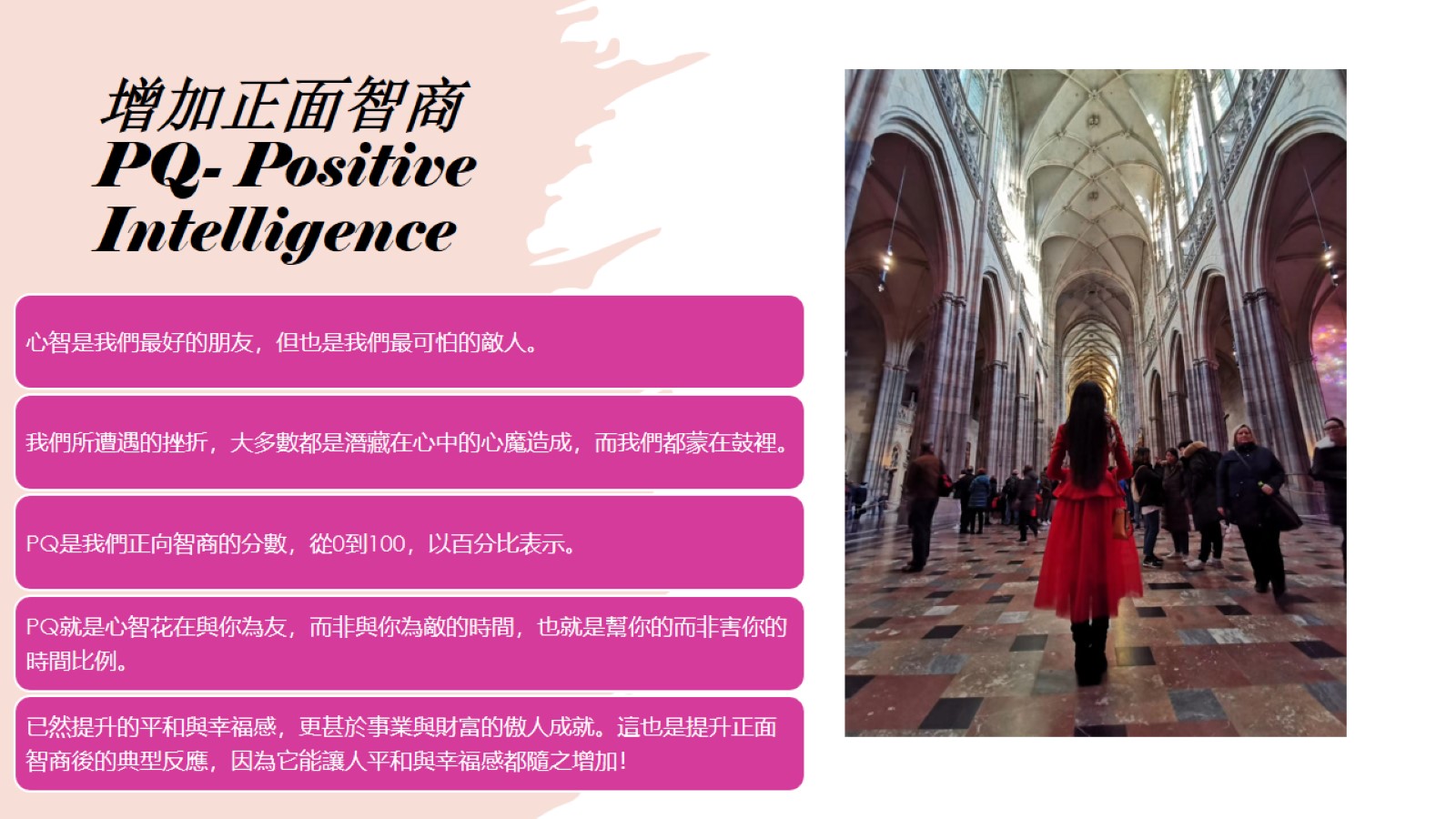 增加正面智商PQ- Positive Intelligence
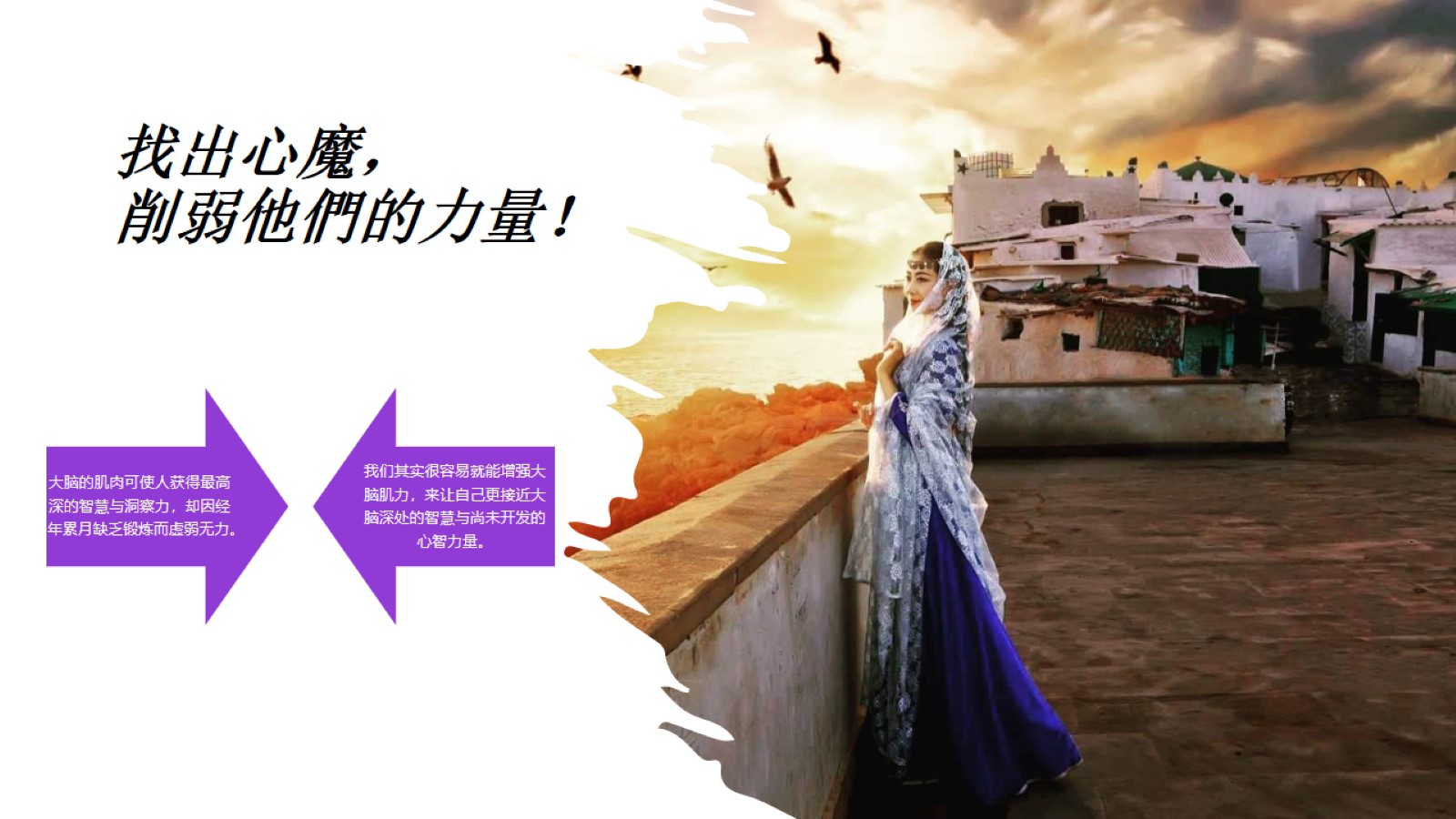 找出心魔，削弱他們的力量！
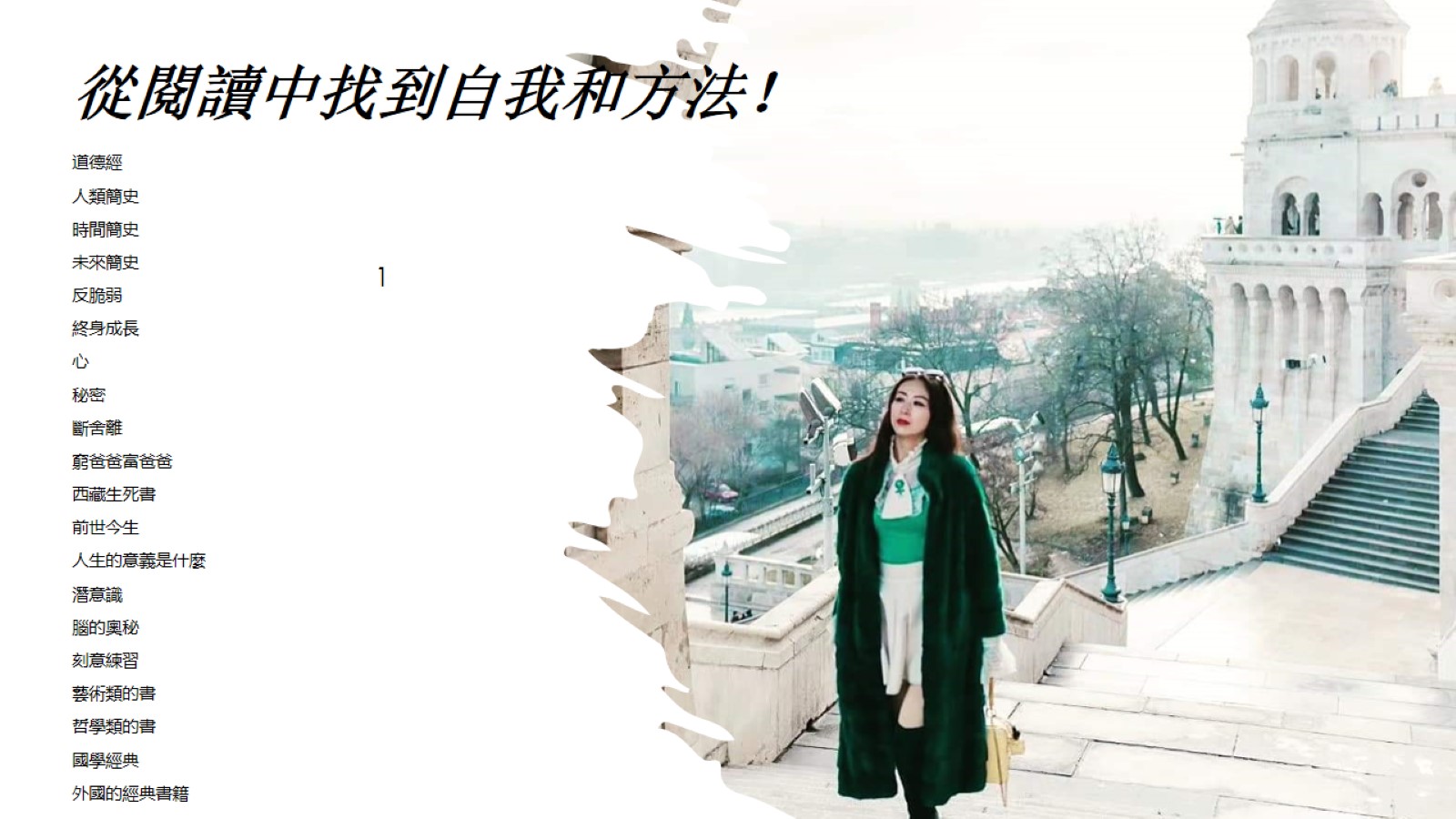 從閱讀中找到自我和方法！
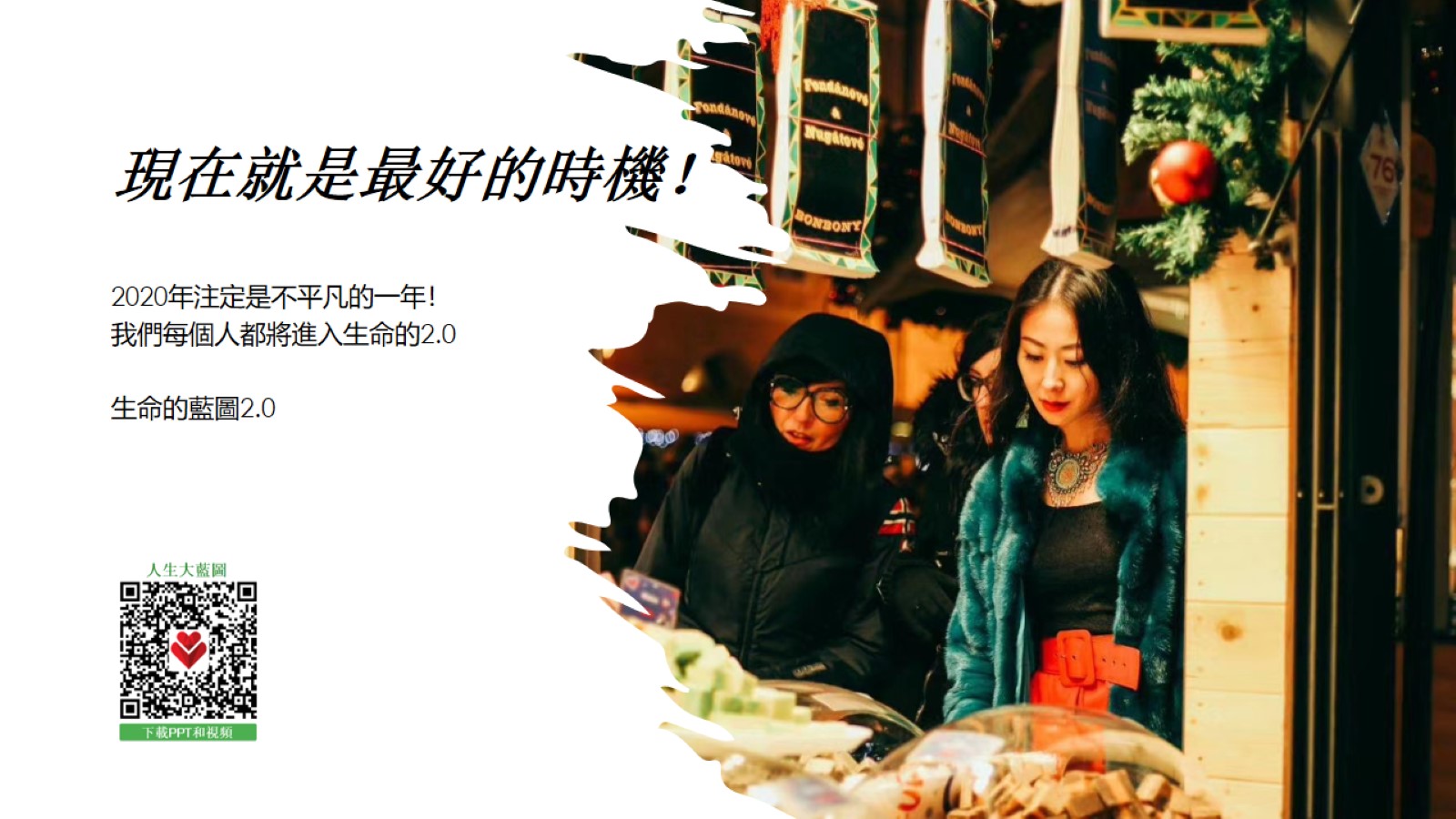 現在就是最好的時機！
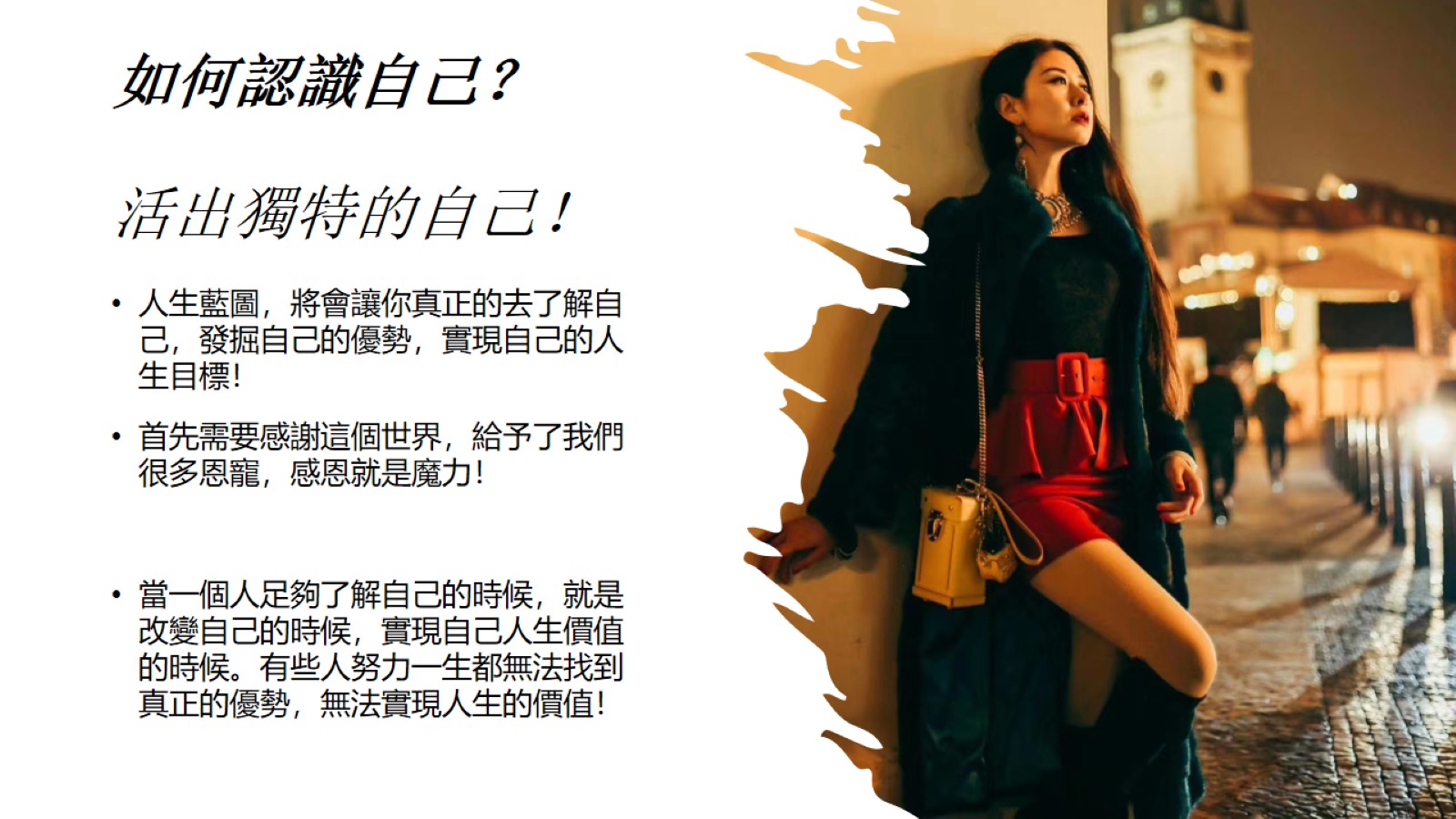 如何認識自己？活出獨特的自己！
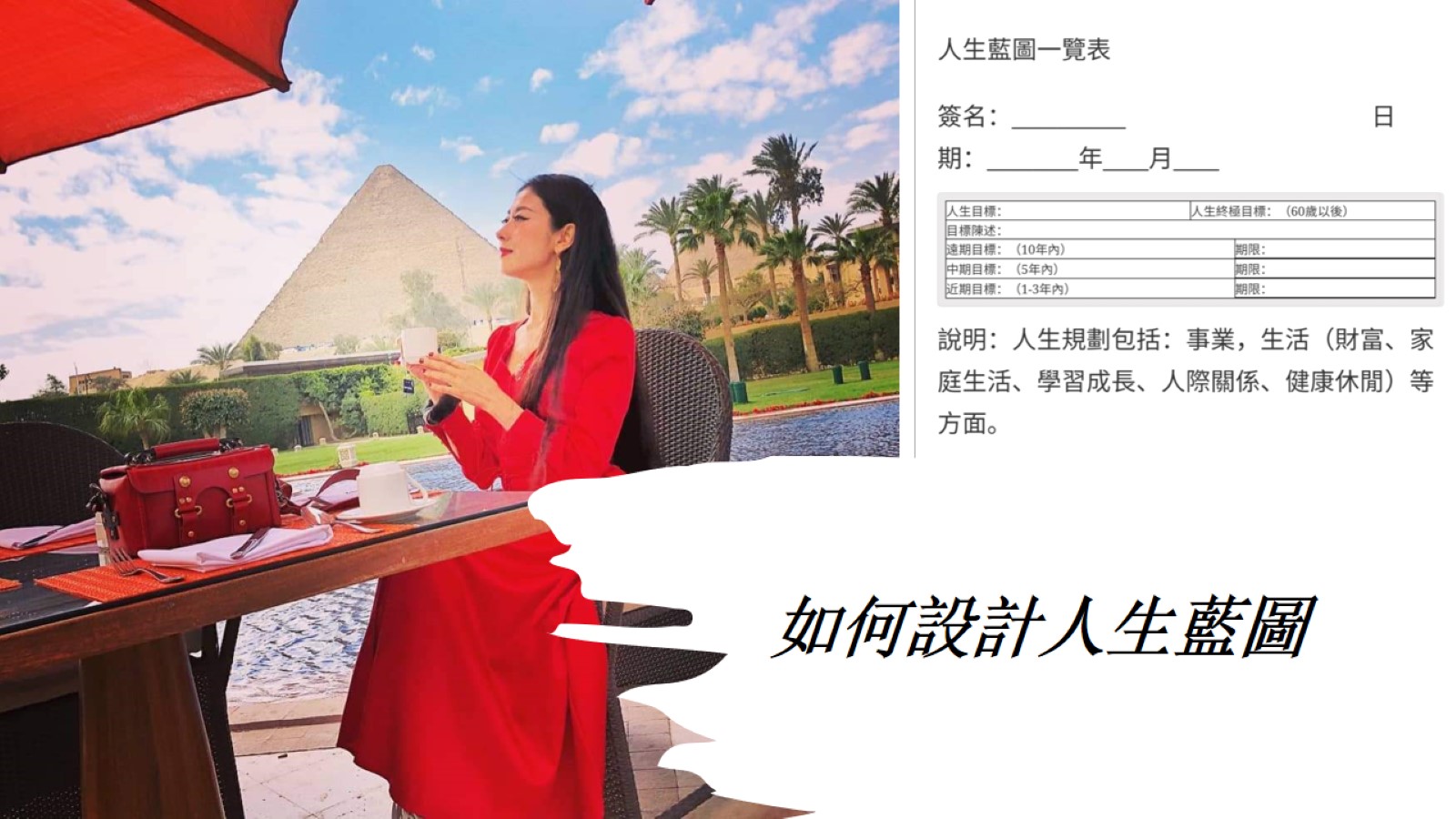 如何設計人生藍圖
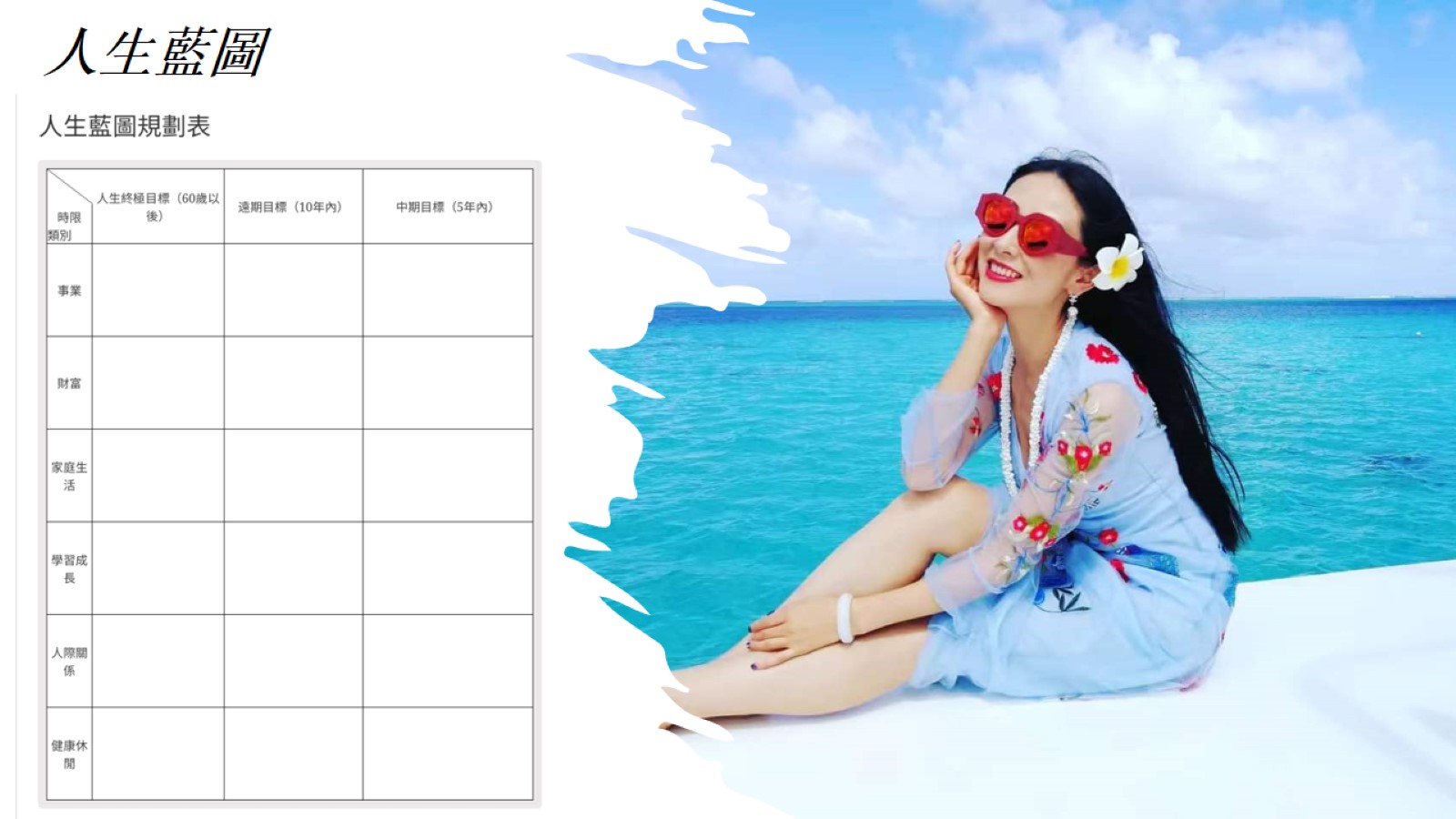 人生藍圖
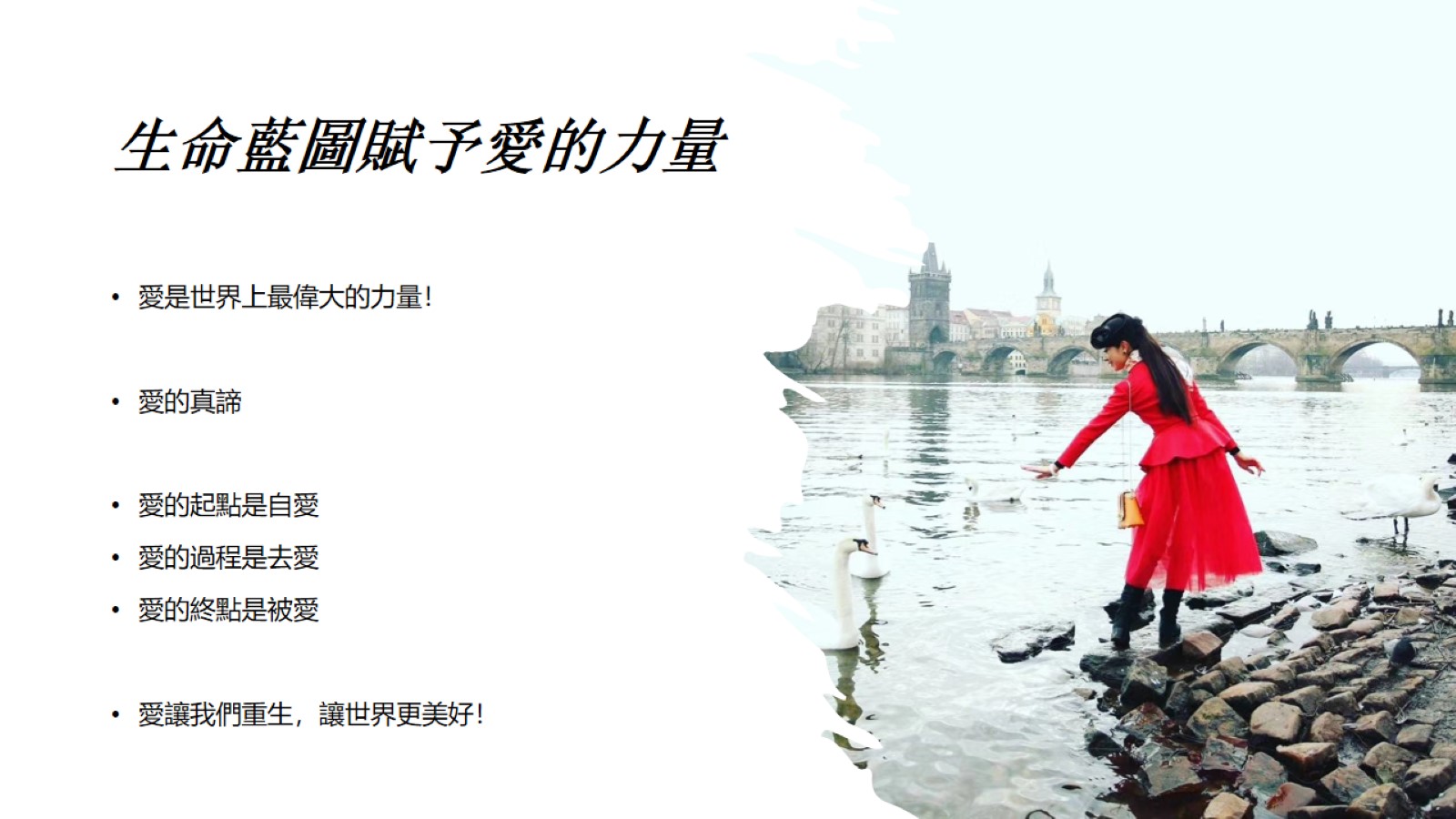 生命藍圖賦予愛的力量
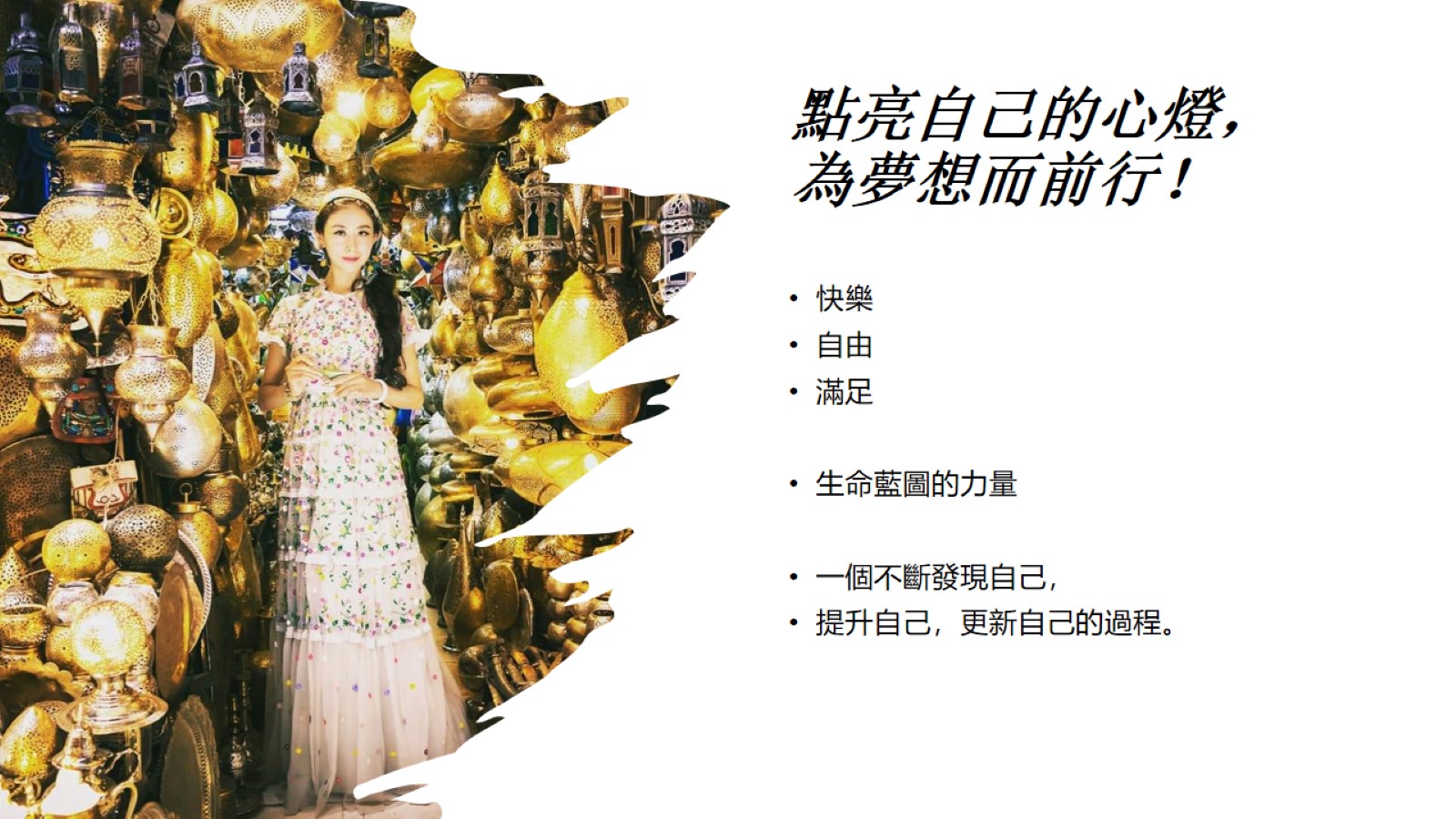 點亮自己的心燈，為夢想而前行！
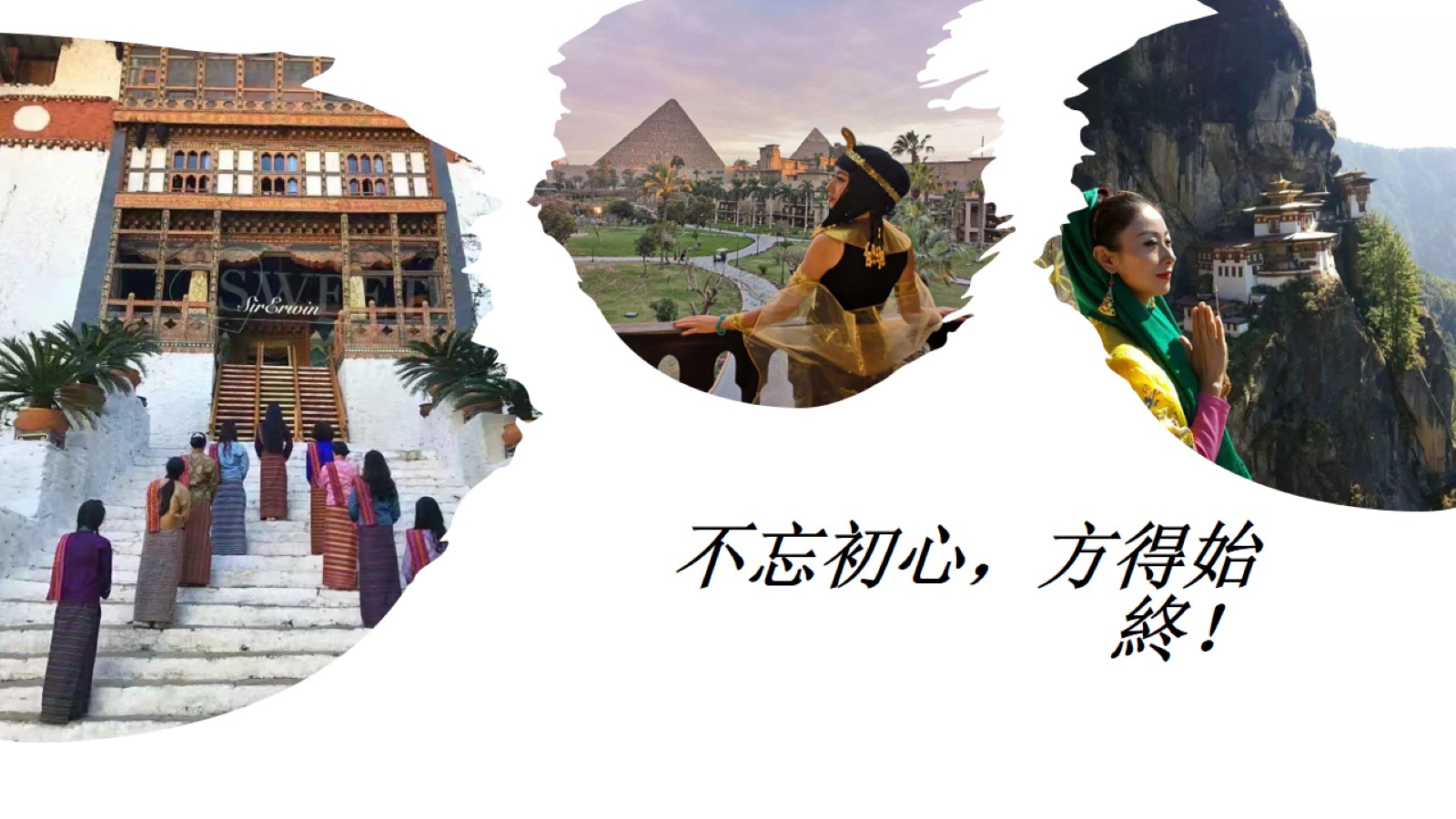 不忘初心，方得始終！
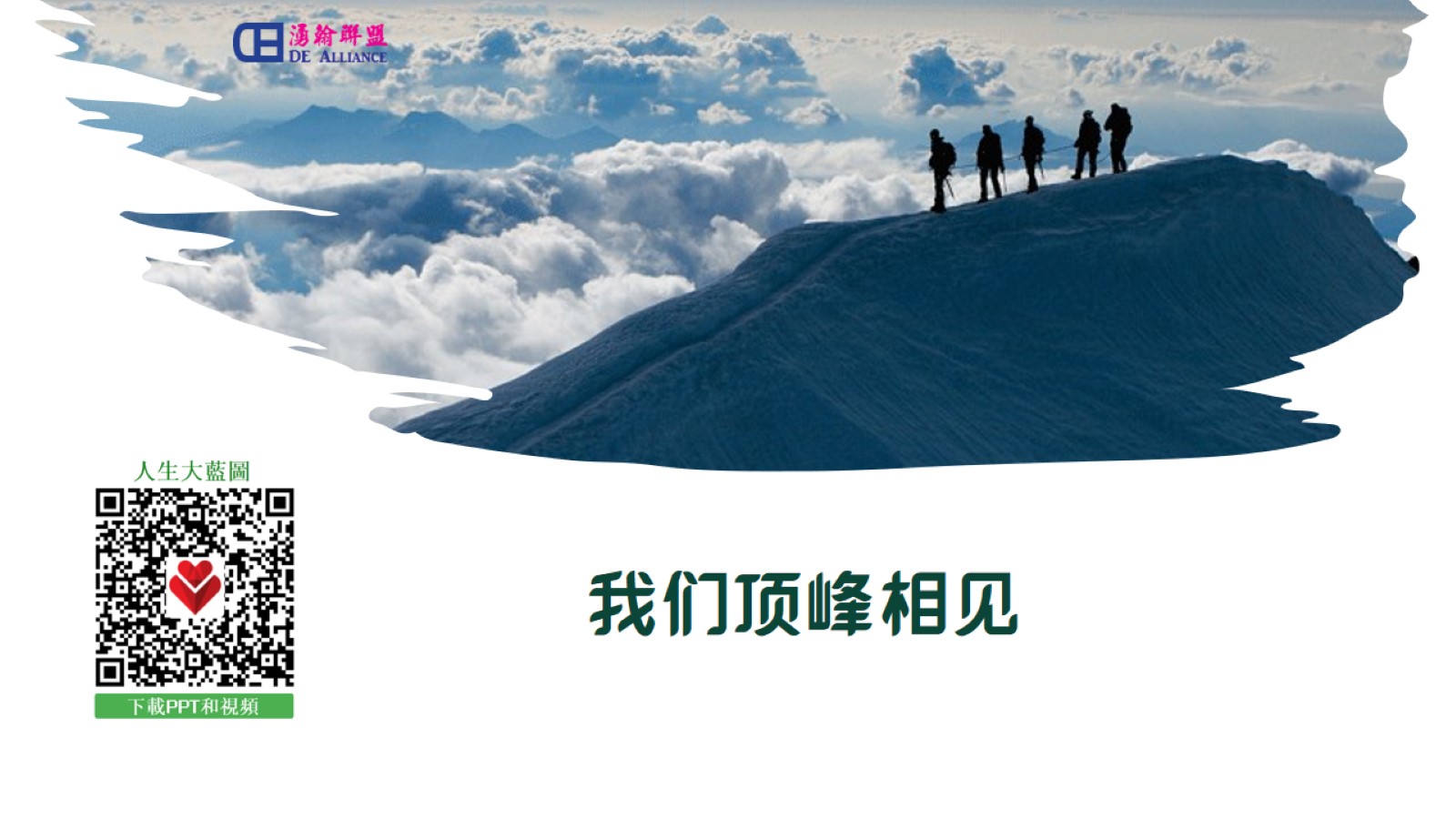 我们顶峰相见